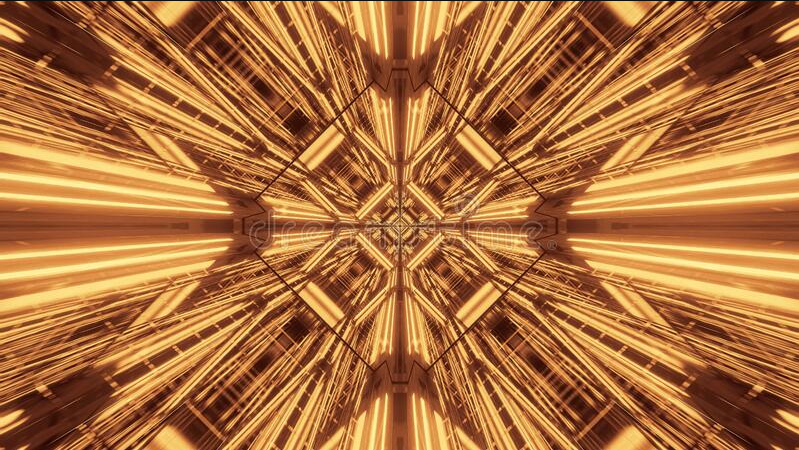 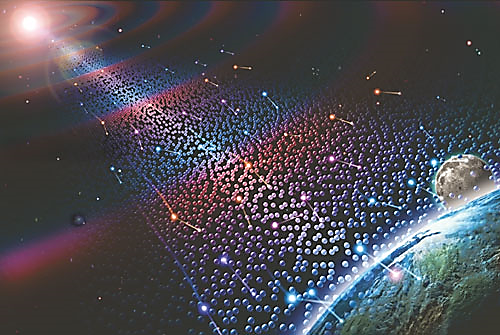 Hormonsystemetv Lisbeth Lundgaard
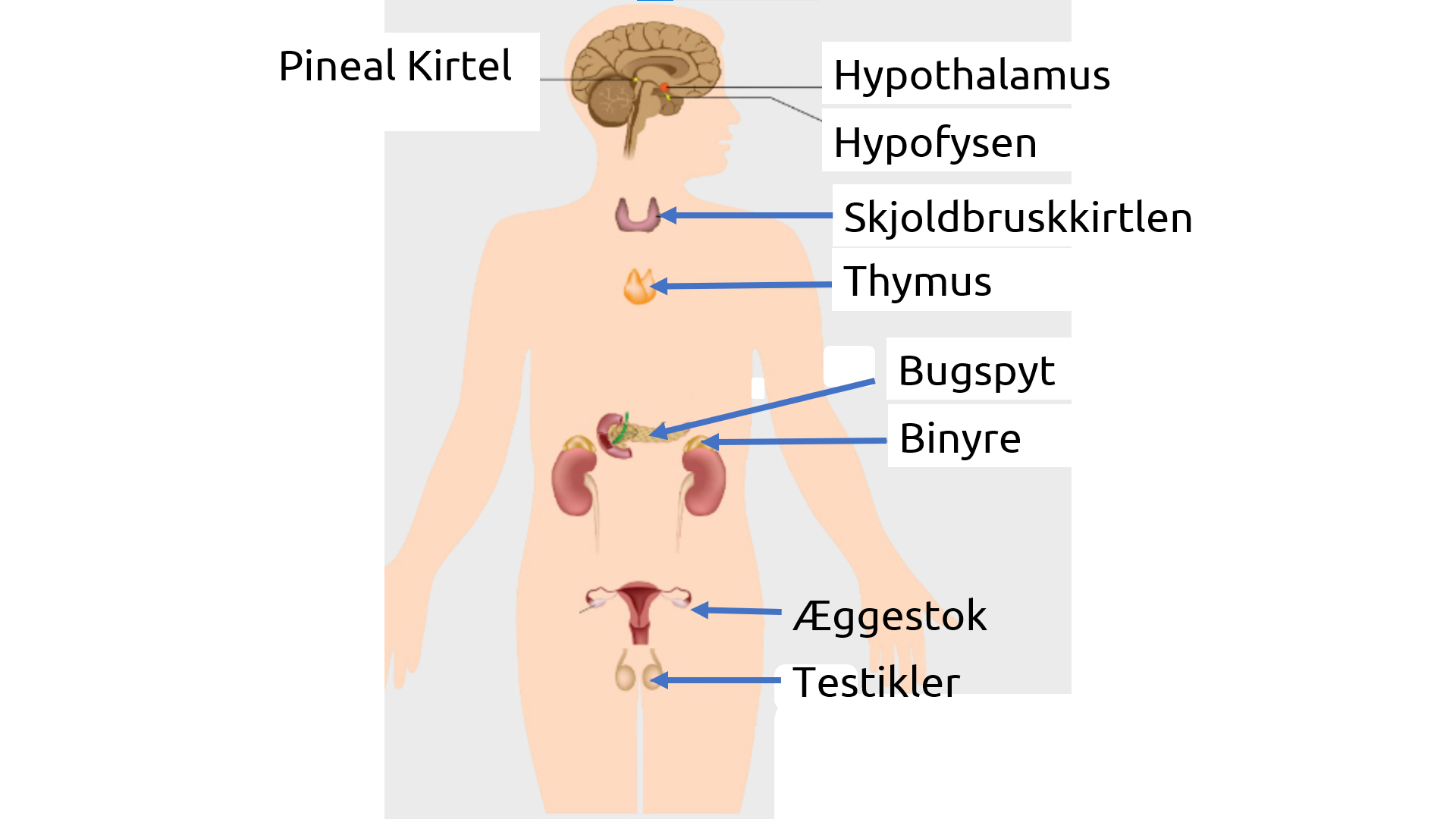 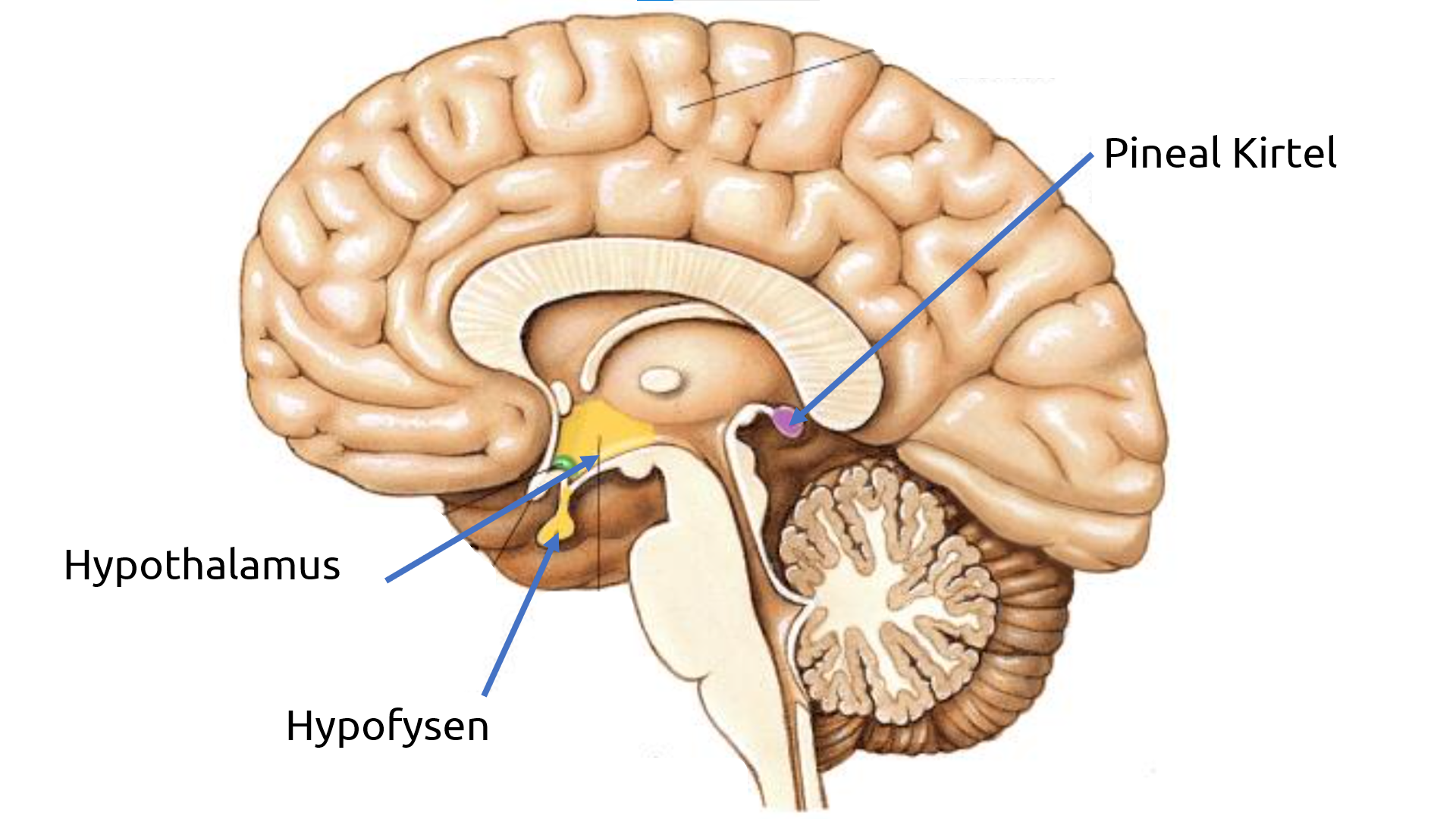 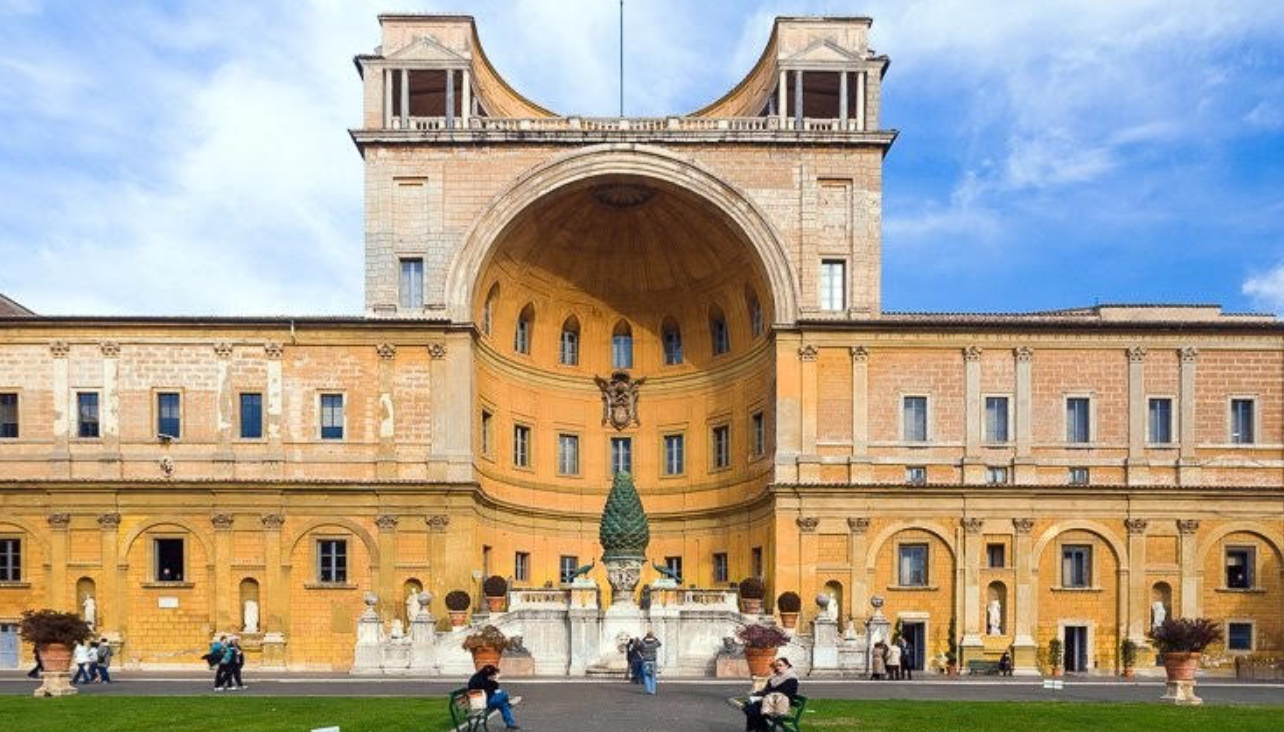 Pineal kirtlen
[Speaker Notes: Pineal kirtlen
Lys/mørke
Lys er information
Molekyler der er sensitive for kinestetisk påvirkning]
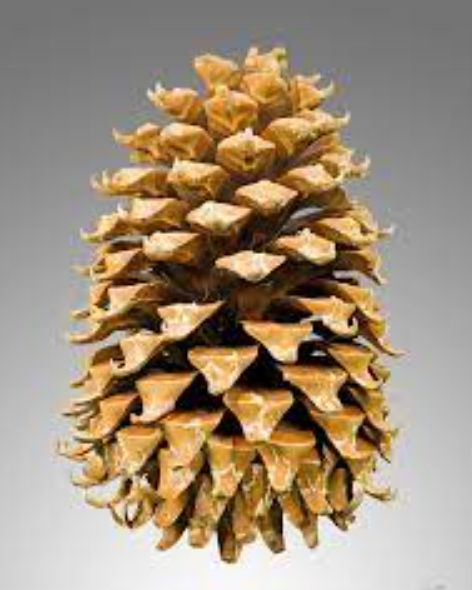 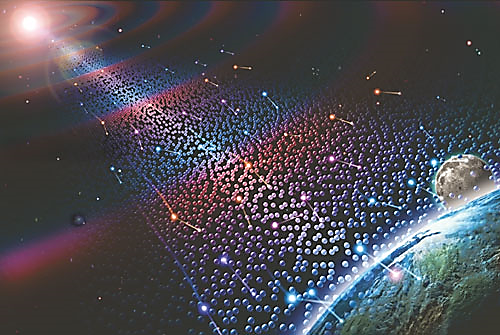 Pineal kirtlen
Modtager informationer, inspiration fra omgivelserne…     - inklusiv solen, månen og det øvrige kosmos
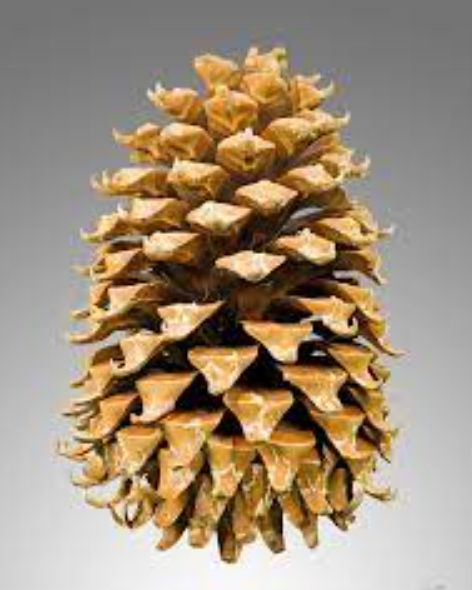 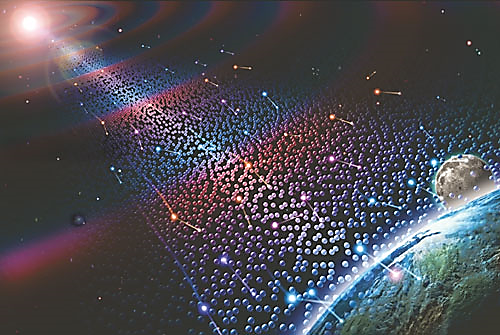 Pineal kirtelInfluerer på:
Døgnrytme/Søvnkvalitet
Aktivering af puberteten
Immunforsvaret
Cellernes livslængde
[Speaker Notes: Melatonin
Pineal kirtlen regulerer urets rytme, Hypothalamus stiller det.

Pinoline – meget som Melatonin.

Vi har i vores pinealkirtel på undersiden af hjernen et ”livsur” eller et ”tredie øje”, der gennem sin døgnrytme programmerer både sexual- og immunfunktionerne, bl.a. gennem brisselen (thymus). Der foregår en neuro-immun-modulering og overordnet styring af hormonerne, der ændrer sig cyklisk gennem døgnet.
Immuniteten er vores selv-identitet og forsvar. Aldring er tab af selv-identitet. Hvis vi mister den, vil vi udvikle masser af autoimmune sygdomme (hvor vi angriber egne væv).


Imunforsvaret - Pinealkirtlen er tæt forbundet med det neuro-hormonale system, melatonin, zink, selen, de hormonproducerende kirtler og immuniteten. Det hele hænger sammen. Den livsvigtige aminosyre tryptofan fra kosten bliver omdannet til serotonin, og derfra til melatonin, der er et signalstof og ikke (som man ellers plejer at benævne det) et hormon.]
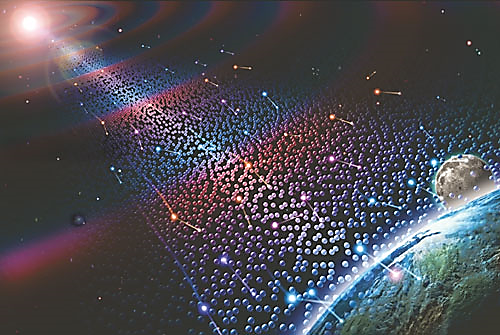 Pineal Personlighedstræk
Modning af personligheden. 
Har ikke fået lov til at være barn
Er ikke rigtig blevet voksen
Umoden
Er for voksen 
Ansvar, skyld, seriøsitet
Tillader sig ikke at tænke på egne behov
Ansvarlig for andres veltilpashed
[Speaker Notes: Immuniteten er vores selv-identitet og forsvar. Aldring er tab af selv-identitet. Hvis vi mister den, vil vi udvikle masser af autoimmune sygdomme (hvor vi angriber egne væv).]
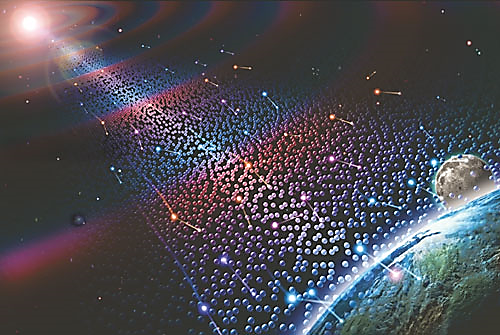 PinealTema
Manglende mulighed/lov til at være med sin inspiration, idéer. Eller at have været efterladt med det alene. (Forme egen ID)
- Lukker ned for at kunne ”Se”
Se lyset
Se egen identitet
En følelse af at være i mørke
Kæmper med sine spirituelle evner
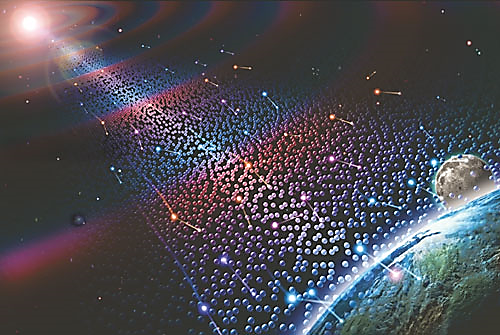 Arvin Larsen
Et velfungerende nerve- og hormonsystem kan kun opnås hvis man ser Lyst og Levende på tilværelsen.
Tillid, nysgerrighed, engagement, lyst, årvågenhed, vækst, kærlighed samt tryghed. 
- Giver vågent sind om dagen og pragtfuld søvn om natten
[Speaker Notes: Pineal kirtlen reagearer ikke kun på sollys men også på lys og mørke I vores bevidsthed.]
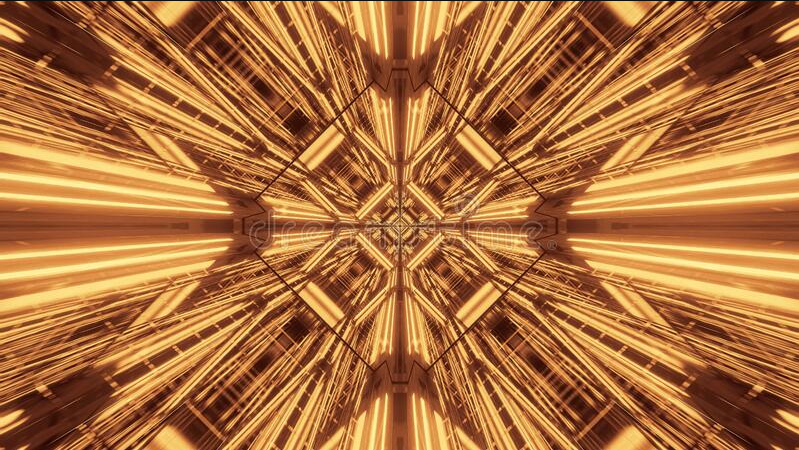 Hypothalamus
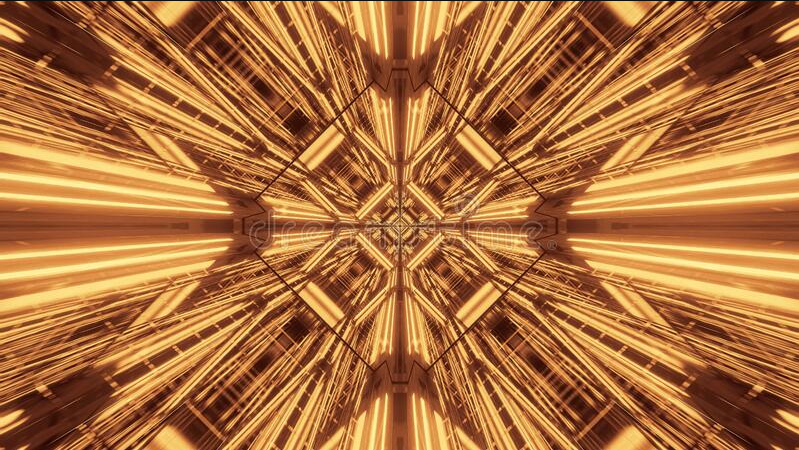 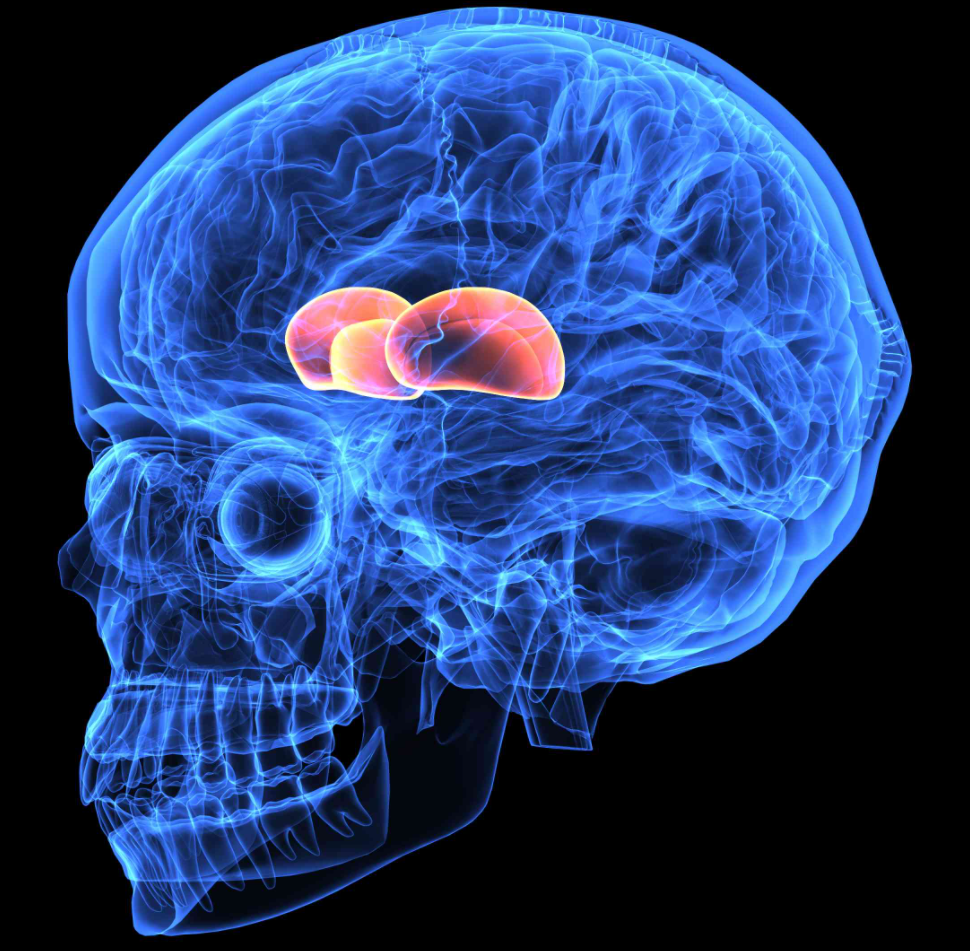 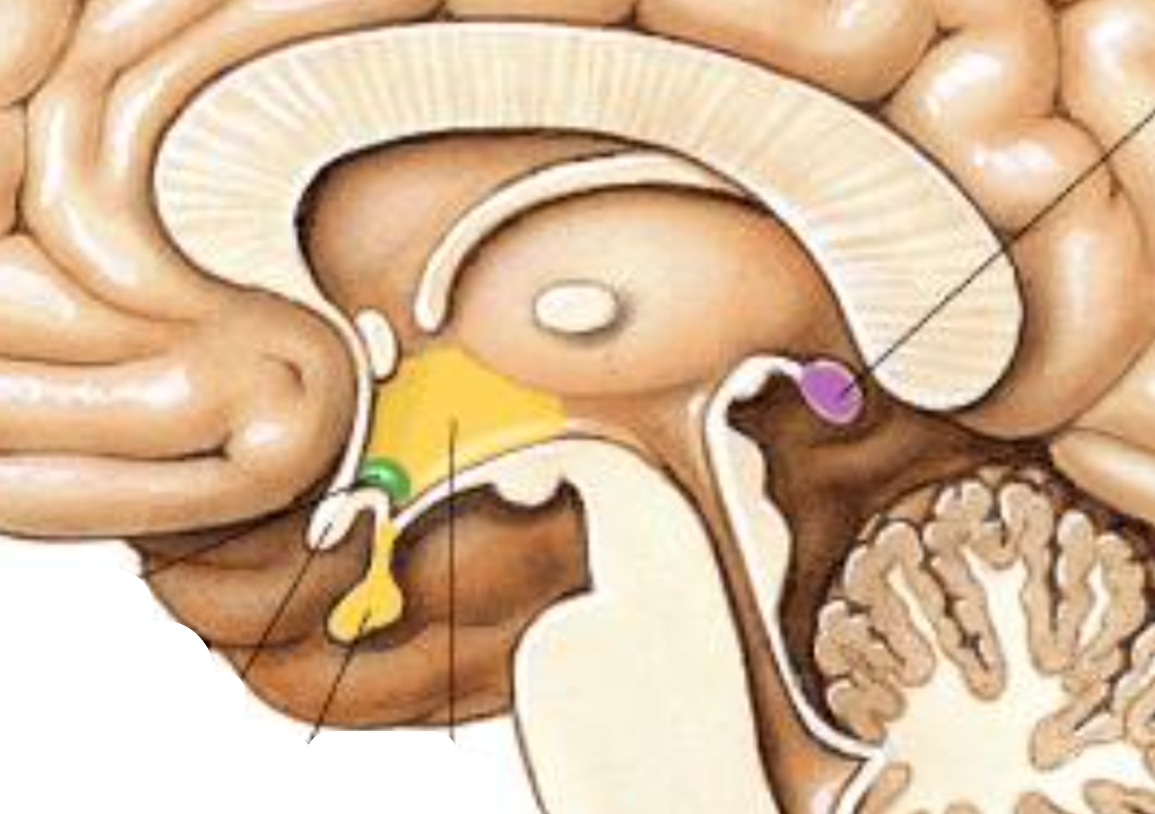 Leder kirtel - Selvledelse
Samler information fra 
Pineal kirtel
Hormonsystemet
Somatiske nervesystem
Limbiske system
Og reagerer på informationerne
HypothalamusFunktion:
[Speaker Notes: Melatonin
Pineal kirtlen regulerer urets rytme, Hypothalamus stiller det.

Pinoline – meget som Melatonin.

Vi har i vores pinealkirtel på undersiden af hjernen et ”livsur” eller et ”tredie øje”, der gennem sin døgnrytme programmerer både sexual- og immunfunktionerne, bl.a. gennem brisselen (thymus). Der foregår en neuro-immun-modulering og overordnet styring af hormonerne, der ændrer sig cyklisk gennem døgnet.
Immuniteten er vores selv-identitet og forsvar. Aldring er tab af selv-identitet. Hvis vi mister den, vil vi udvikle masser af autoimmune sygdomme (hvor vi angriber egne væv).


Imunforsvaret - Pinealkirtlen er tæt forbundet med det neuro-hormonale system, melatonin, zink, selen, de hormonproducerende kirtler og immuniteten. Det hele hænger sammen. Den livsvigtige aminosyre tryptofan fra kosten bliver omdannet til serotonin, og derfra til melatonin, der er et signalstof og ikke (som man ellers plejer at benævne det) et hormon.]
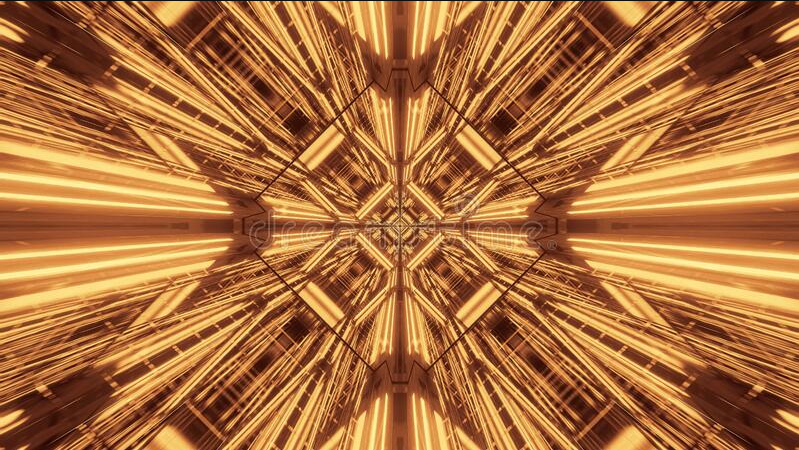 HypothalamusInfluerer på:
Hele kroppen!
Ud fra neurologisk skabelon i Thalamus
[Speaker Notes: Melatonin
Pineal kirtlen regulerer urets rytme, Hypothalamus stiller det.

Pinoline – meget som Melatonin.

Vi har i vores pinealkirtel på undersiden af hjernen et ”livsur” eller et ”tredie øje”, der gennem sin døgnrytme programmerer både sexual- og immunfunktionerne, bl.a. gennem brisselen (thymus). Der foregår en neuro-immun-modulering og overordnet styring af hormonerne, der ændrer sig cyklisk gennem døgnet.
Immuniteten er vores selv-identitet og forsvar. Aldring er tab af selv-identitet. Hvis vi mister den, vil vi udvikle masser af autoimmune sygdomme (hvor vi angriber egne væv).


Imunforsvaret - Pinealkirtlen er tæt forbundet med det neuro-hormonale system, melatonin, zink, selen, de hormonproducerende kirtler og immuniteten. Det hele hænger sammen. Den livsvigtige aminosyre tryptofan fra kosten bliver omdannet til serotonin, og derfra til melatonin, der er et signalstof og ikke (som man ellers plejer at benævne det) et hormon.]
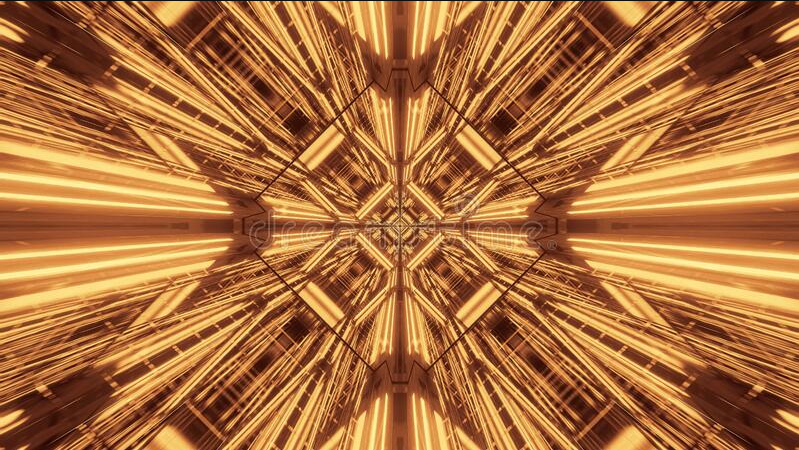 HypothalamusTræk
Benytter sig ukritisk af andres strategier
Lader andre tænke for sig
Strudseadfærd - Tager ikke stilling 
Har svært ved at tilpasse sig nye situationer
Svært med konstruktiv problemløsning
Mange løse ender der bliver bundet
… Og det modsatte
[Speaker Notes: Nyere forskninf peger på at der I thalamuskærnerne ligger en neurologisk skabelon der er styrende for, hvordan hypothalamuskirtlen skal reagree hormonalt og neurologisk.]
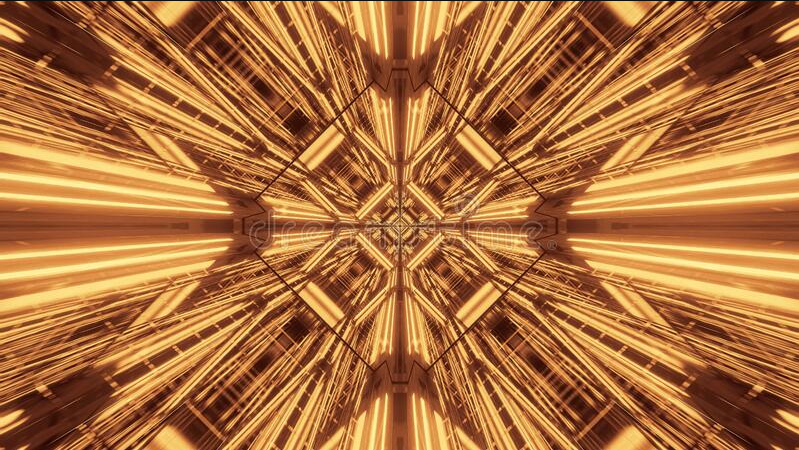 HypothalamusTema
Grundlæggende – at være forkert og manglende identitet.
Undertrykkelse af én selv som person. 
At forlade sig selv – at ønske at man var død.

Traumer hvor man er blevet gjort forkert for at være den man er.
[Speaker Notes: Nyere forskninf peger på at der I thalamuskærnerne ligger en neurologisk skabelon der er styrende for, hvordan hypothalamuskirtlen skal reagree hormonalt og neurologisk.]
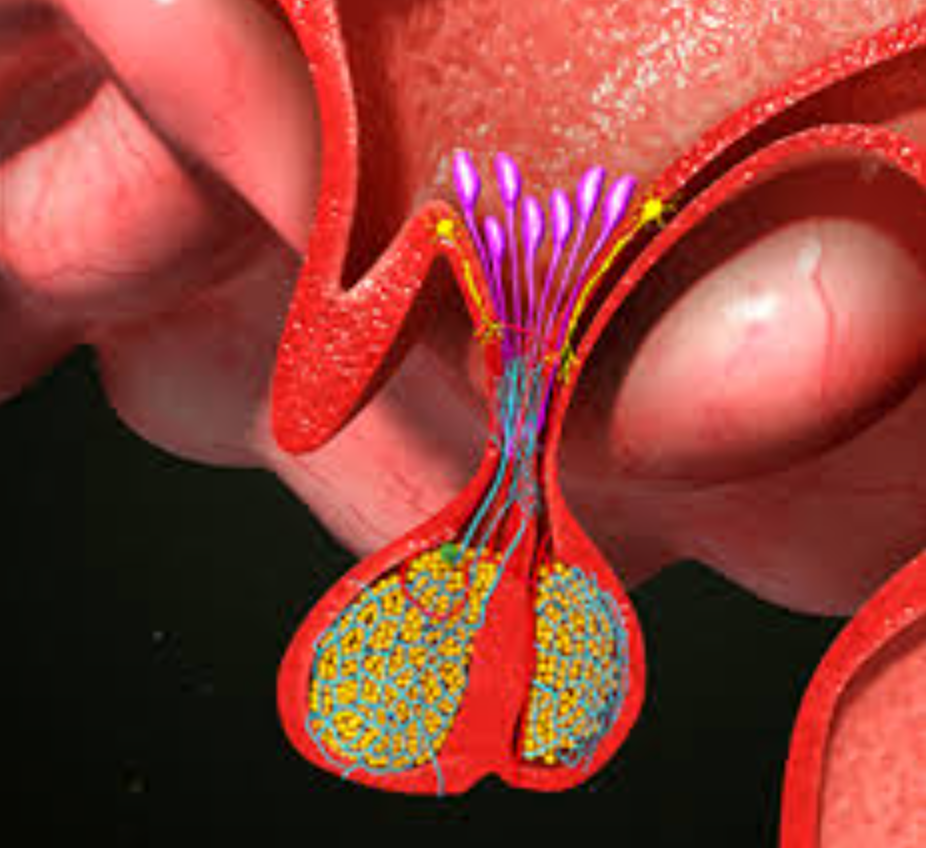 Hypofysen
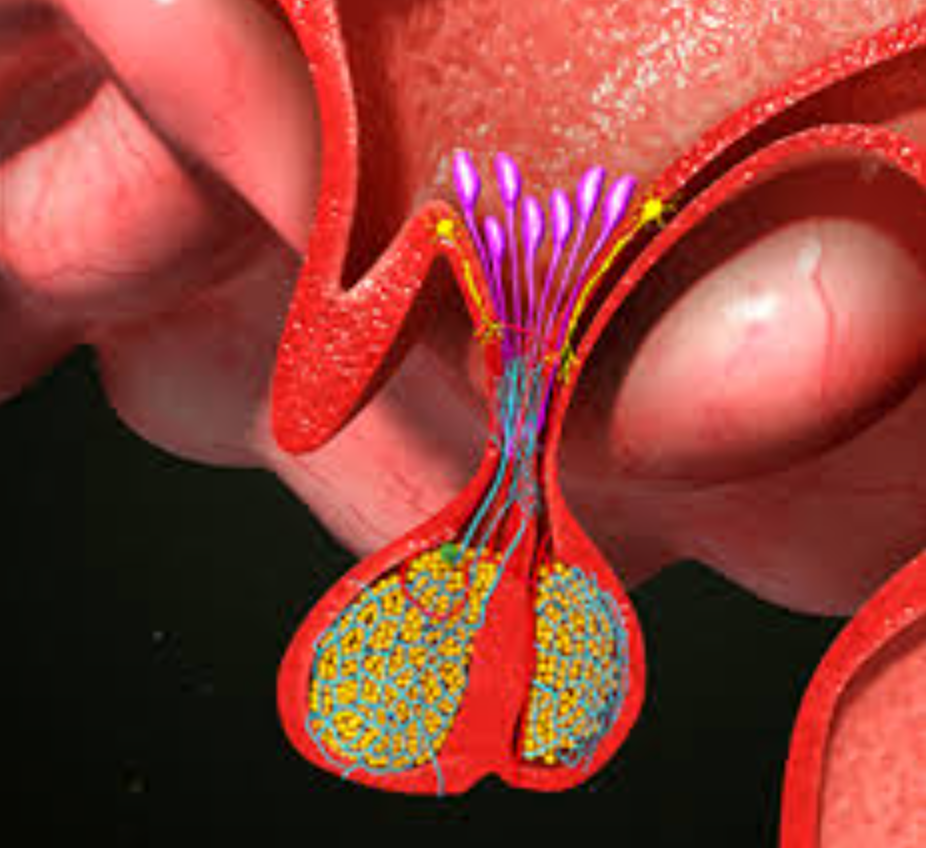 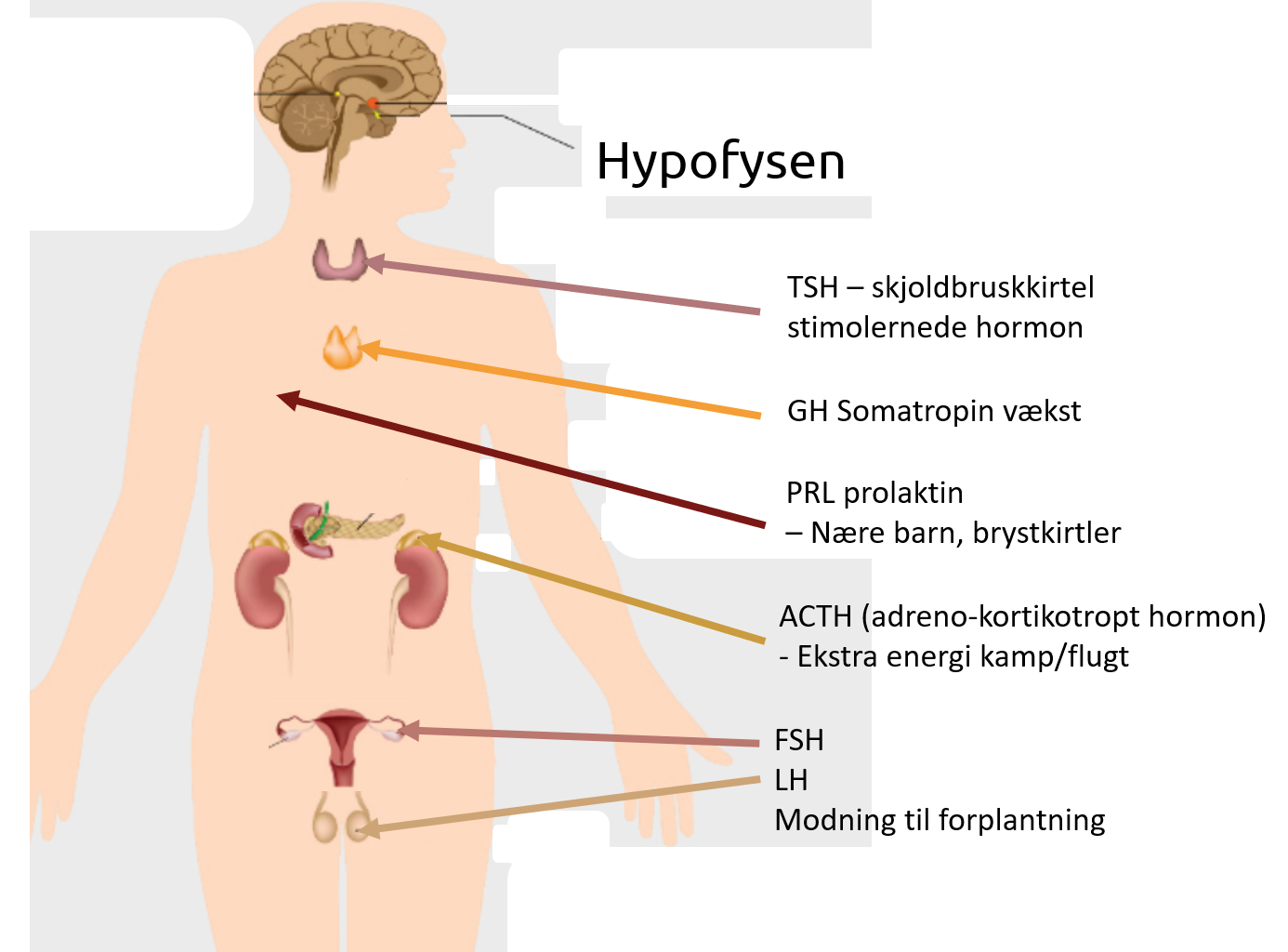 Oxytosin
ADH
HypofyseKommunikations Central – Næst kommanderende
Samler information i samarbejde med hypothalamus og aktiverer processer i kroppen
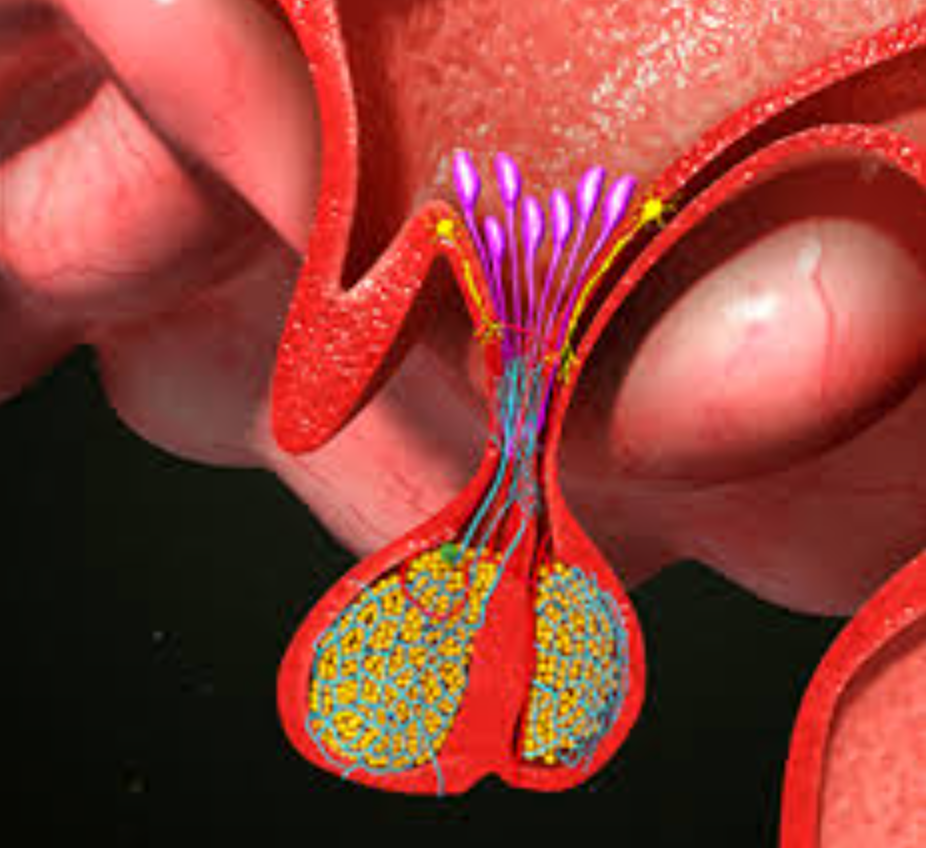 Hypofyse Træk
Mangler overblik og fokus så de kan kommunikere klart i sin indre og ydre verden.
Har svært ved at kommunikerer sit budskab og modtage informationer.
Motorisk kordinerede og begrænsede tale kan være tung og mumlende.
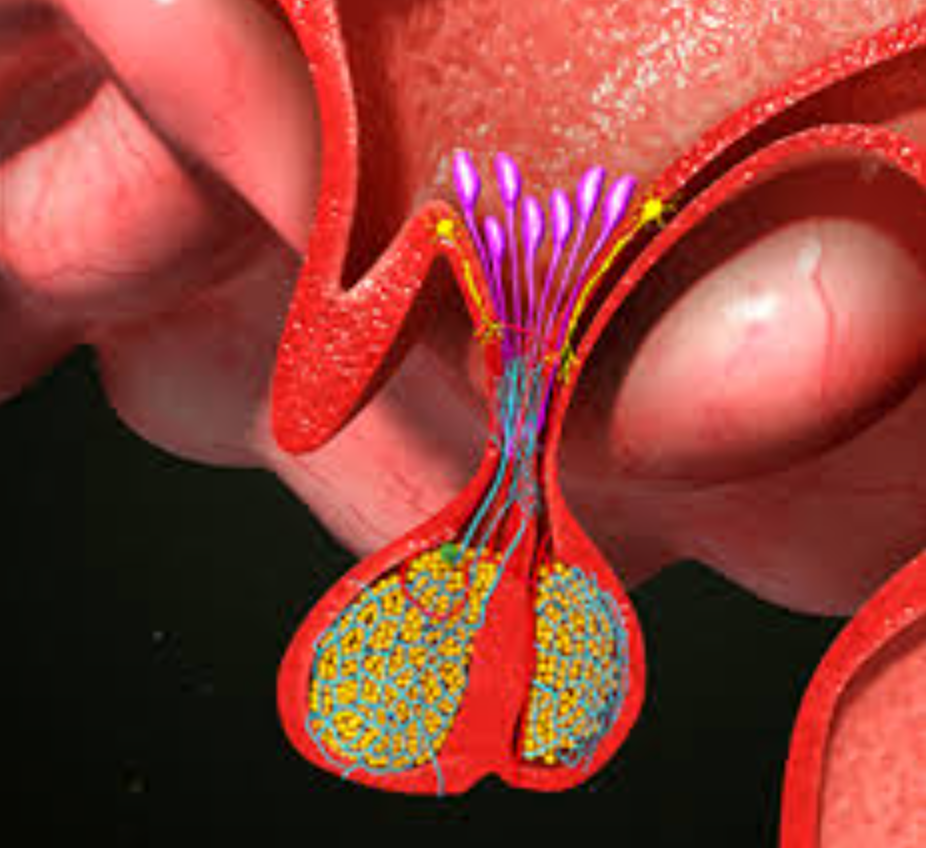 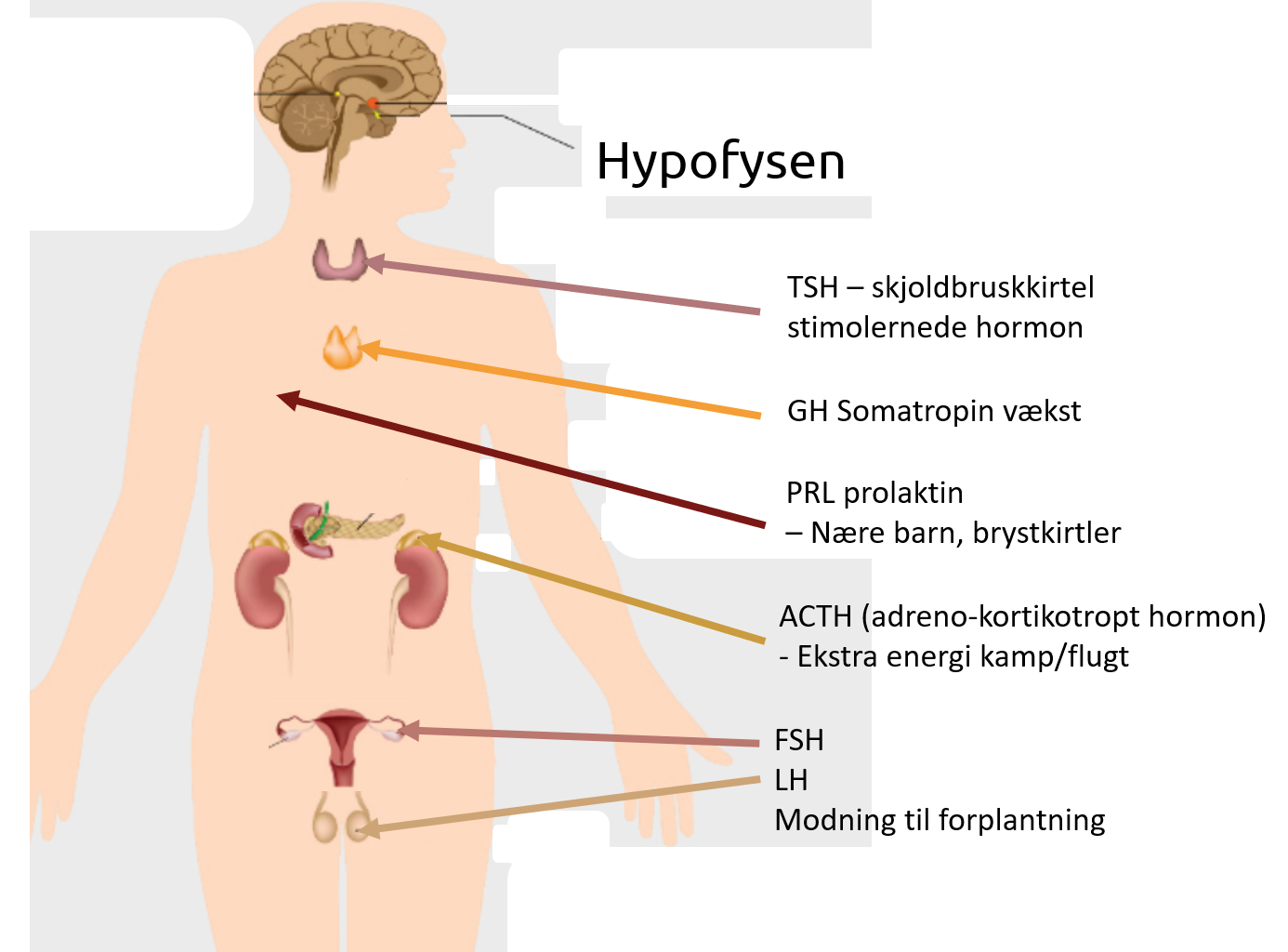 Hypofyse forlap HS
Overlevelse for mig selv og mit barn i forhold til de respektive hormonelle funktioner
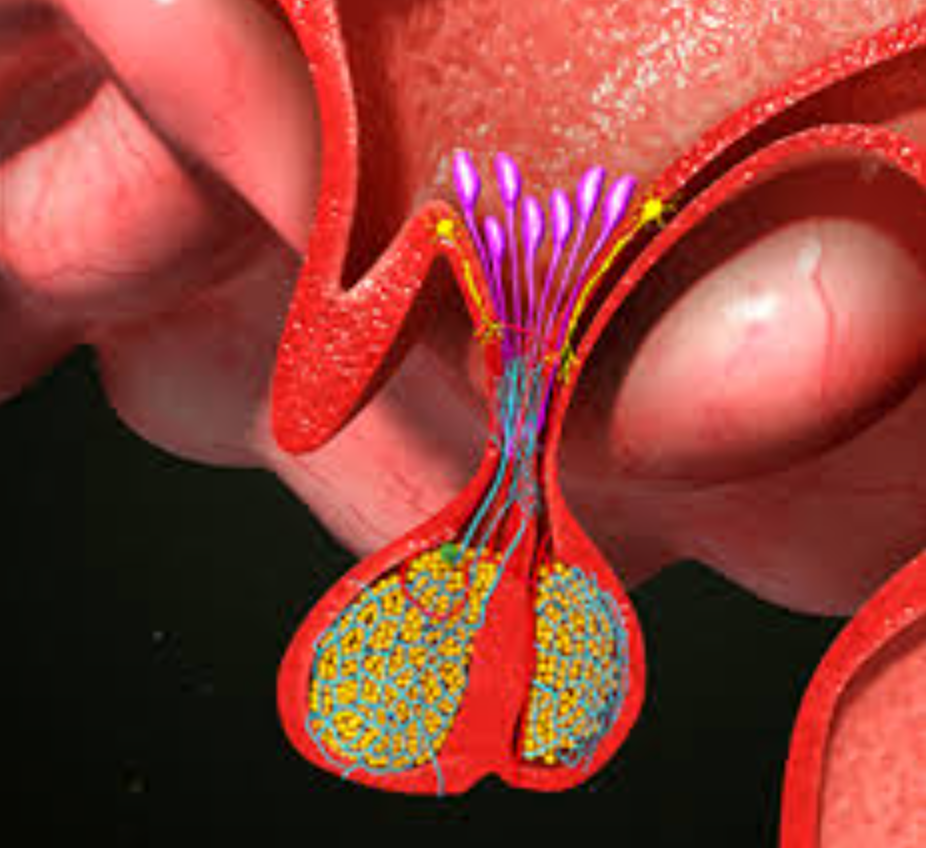 Hypofyse baglap SHBTema
Ikke at kunne skabe sociale bånd, identitet og trivsel i et fællesskab.

Udsondring af 
Oxytocin - Kærlighedshormonetved fysisk kontakt, kram, kys, sex.
ADH - AntiDiuretiskHormon – Modvirker udskildelsen af urin
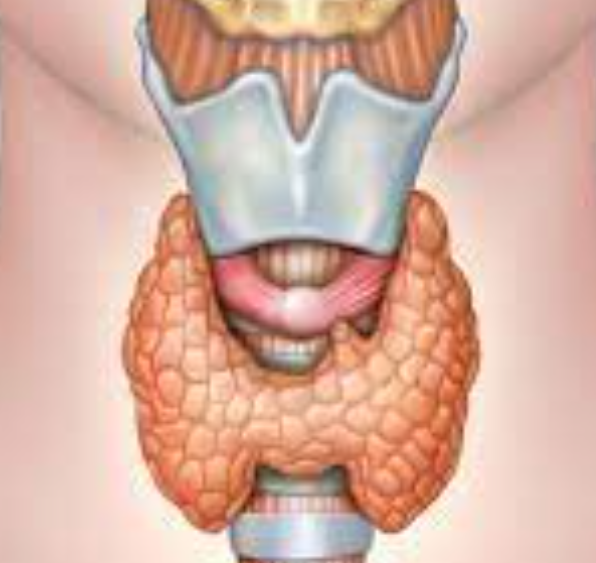 SkjoldbruskkirtlenHS
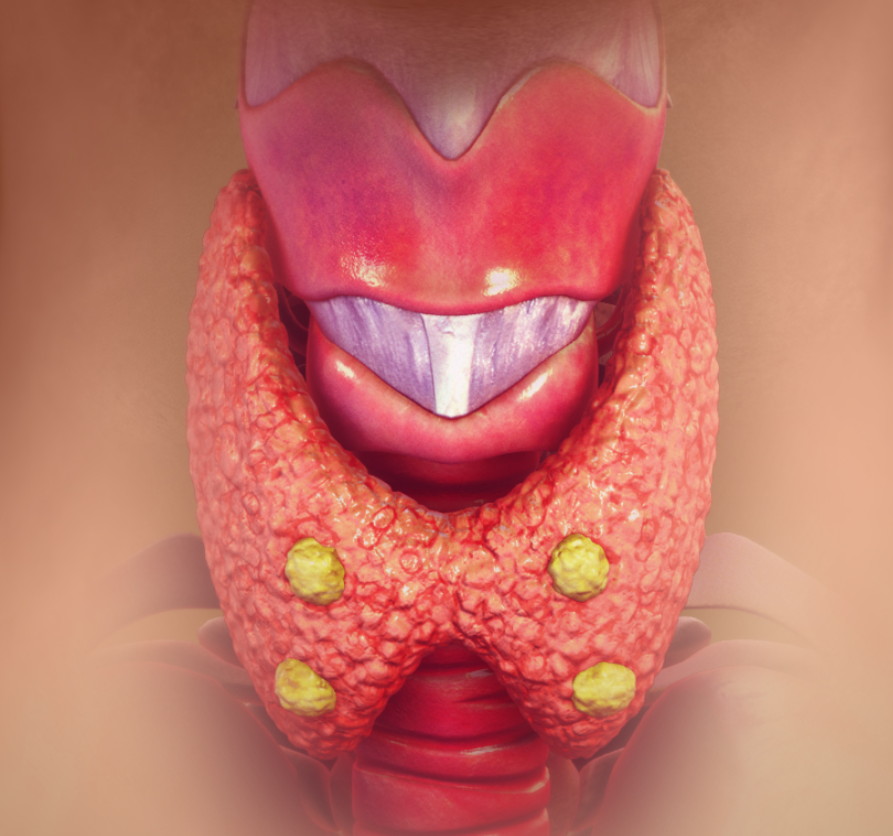 Skjoldbrudsk kirtlen
Skjoldbruskkirtel HS
Højre side:Ude af stand til at få fat i en sag eller ting. Kan ikke klare sig i konkurrencen, da man ikke er hurtig nok til at få det, man ønsker.
Venstre side:Ikke at være hurtig nok til at befri sig for nogen eller noget.
Biskjoldbruskkirtel HS - OBS Calcium
Højre side: Ikke hurtig nok til at sluge en sag, ”ting” eller hændelse.
Venstre side: Ikke hurtig nok til at ”spytte” en sag, ”ting” eller hændelse ud.
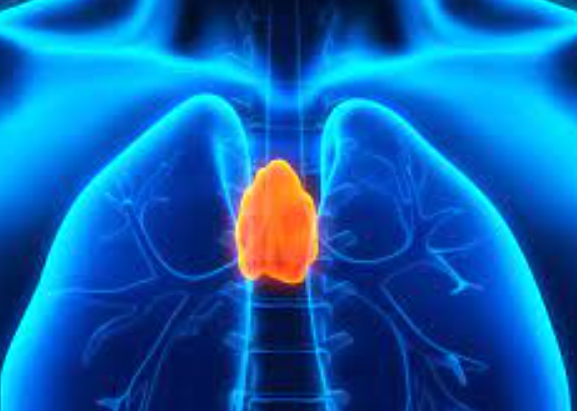 Brislen
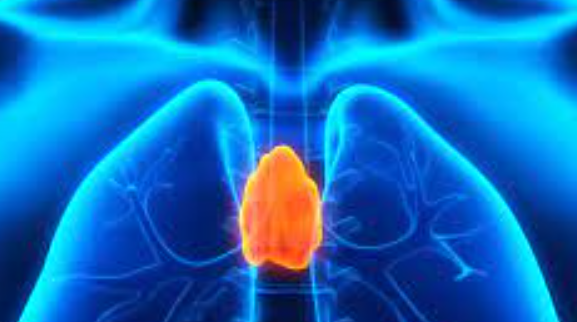 Brislen
Pubertet / Vækst
Immunforsvaret - T-LymfocytterAllergi 
Tema
- Individualitet, Selvværd, Selvaccept og modstandskraft
[Speaker Notes: Brislen en del af lymfesystemet
T-Lymfocytter 
Man inddeler T-cellerne i:
Hjælper T-lymfocytter
Cytotoksiske T-lymfocytter (CTL)
Regulatoriske T-lymfocytter
Hukommelses T-lymfocytter
Hjælper T-lymfocytterne udskilder, mens de cytotoksiske T-lymfocytter dræber mikroorganismer. Regulatoriske T-lymfocytter er med til at inhibere immunresponset.]
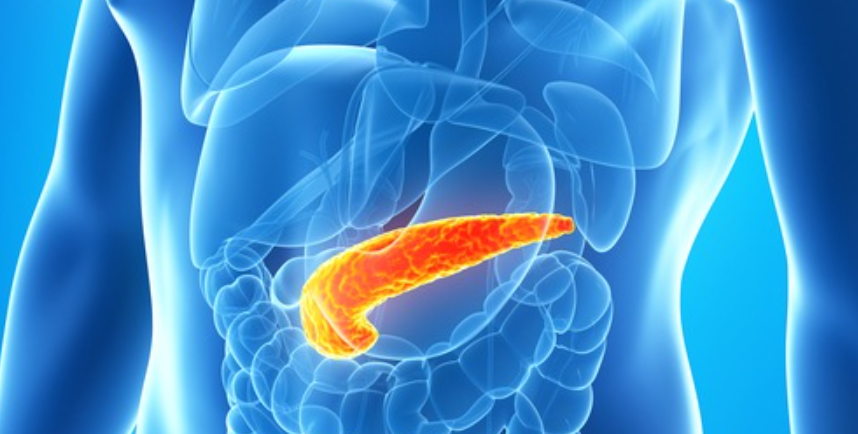 Bugspyt kirtlen
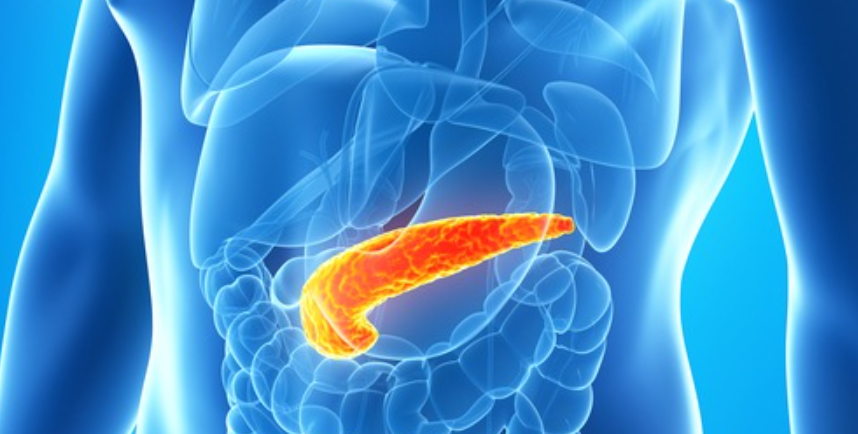 Alfa – GlukagonSukker til blodetBeta - InsulinSukker ind i cellerne
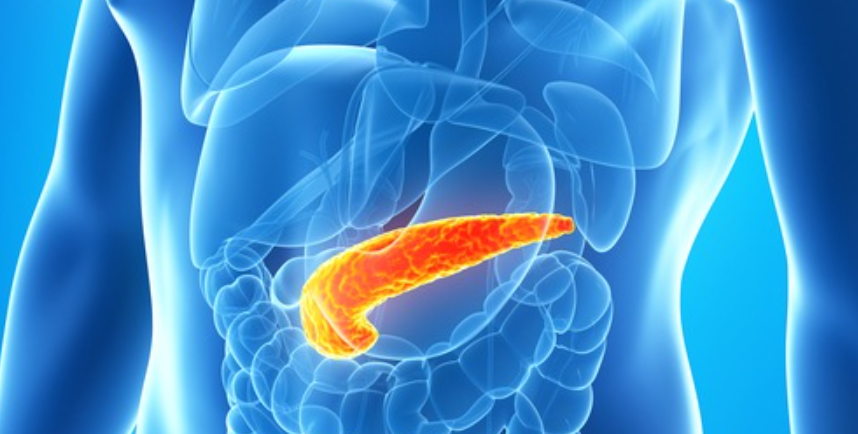 TemaVæmmelse, frygt og afsky i forbindelse med nogen eller noget specifikt. Kan have et seksuelt aspekt.En konflikt med modstand og forsvar mod nogen eller noget specifikt.En konflikt om at mangle sødme i livet.
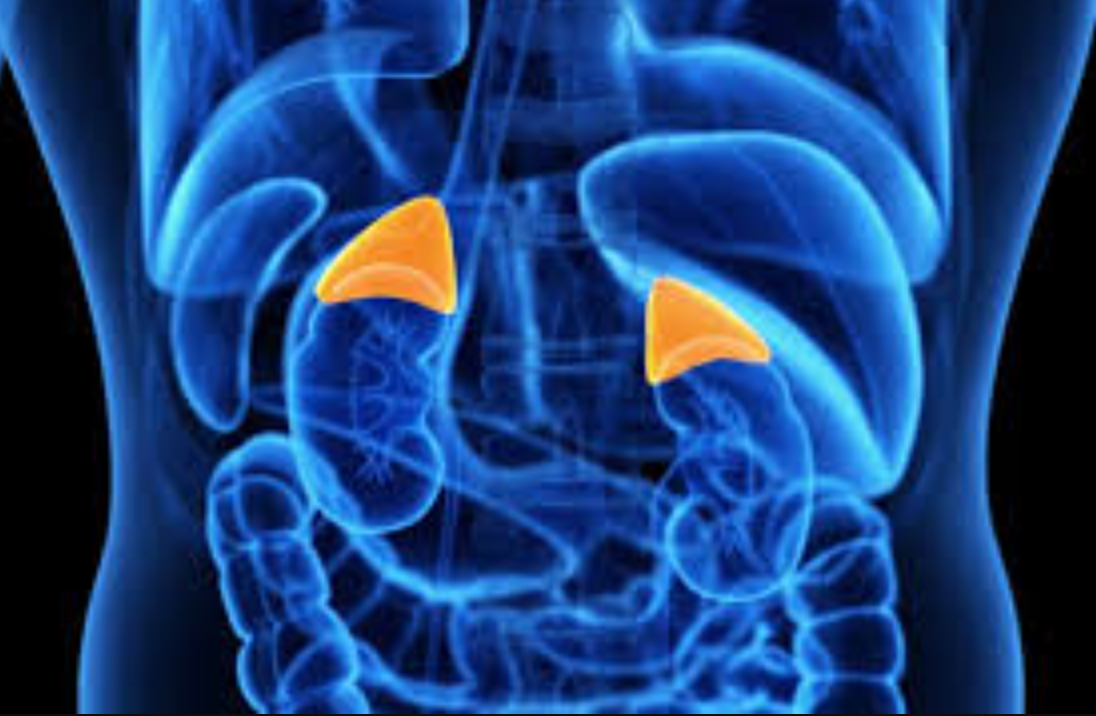 Binyre
Æggestok- Det gule legeme HS:En tabskonflikt ved død eller følelsesladet adskillelse noget, der opleves som ”mit barn” - Endometrium SHM:- II - + Selvværd
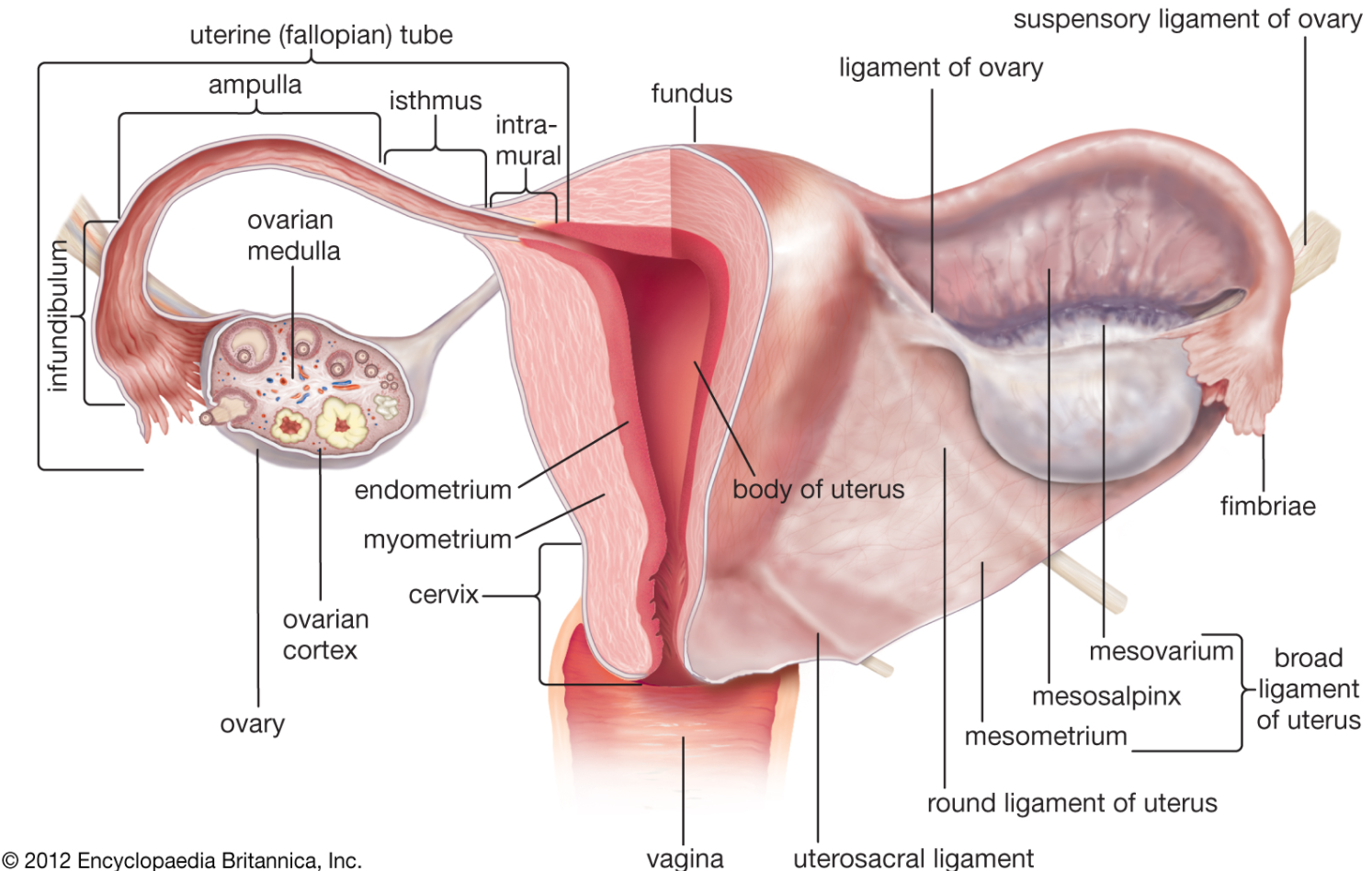 Testes og Prostata
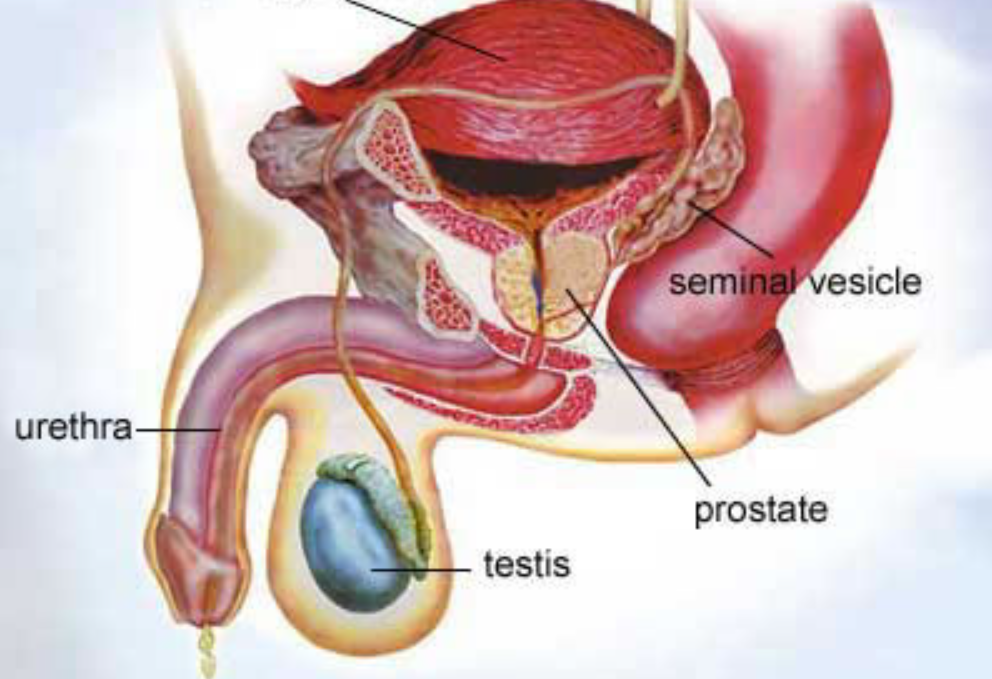 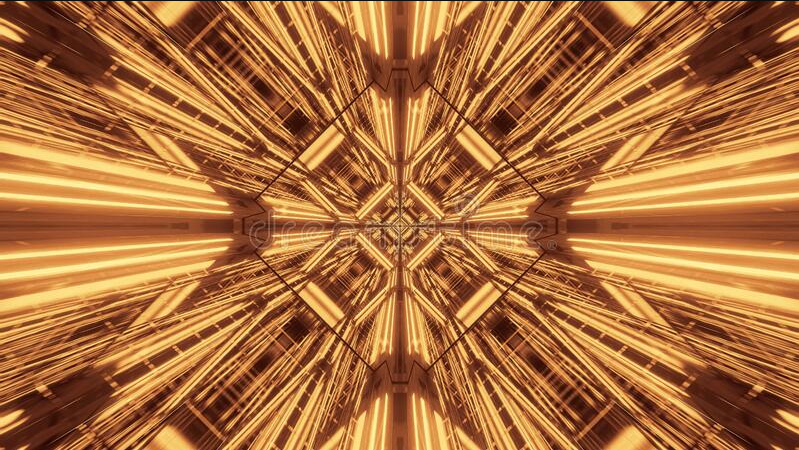 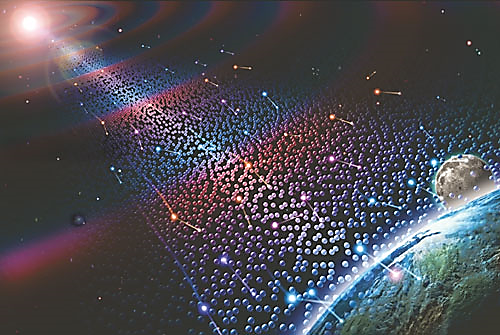 Tak
Klader
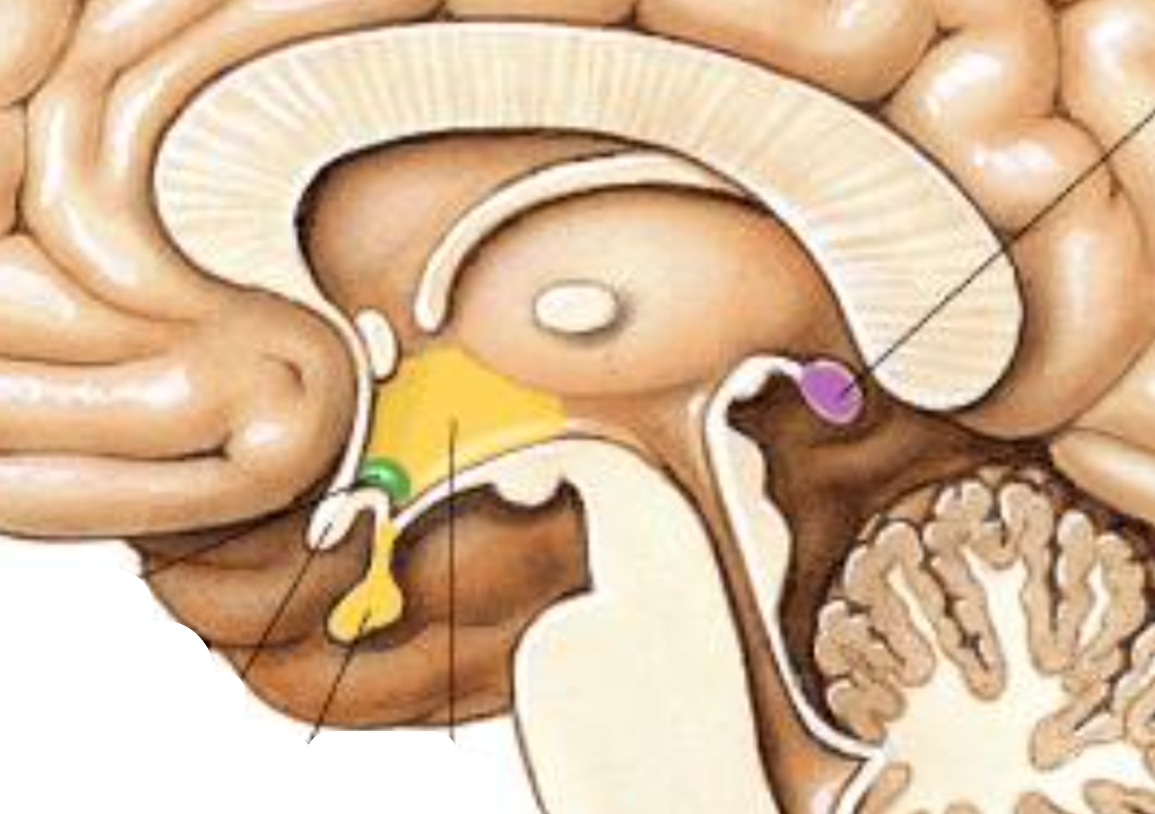 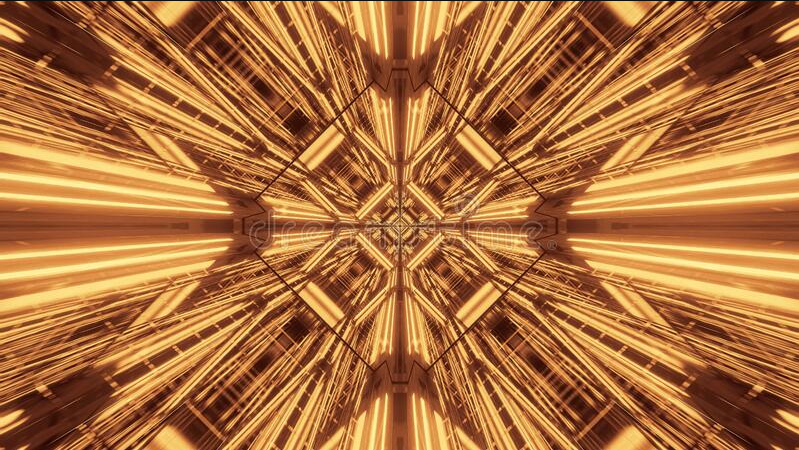 Hypothalamus
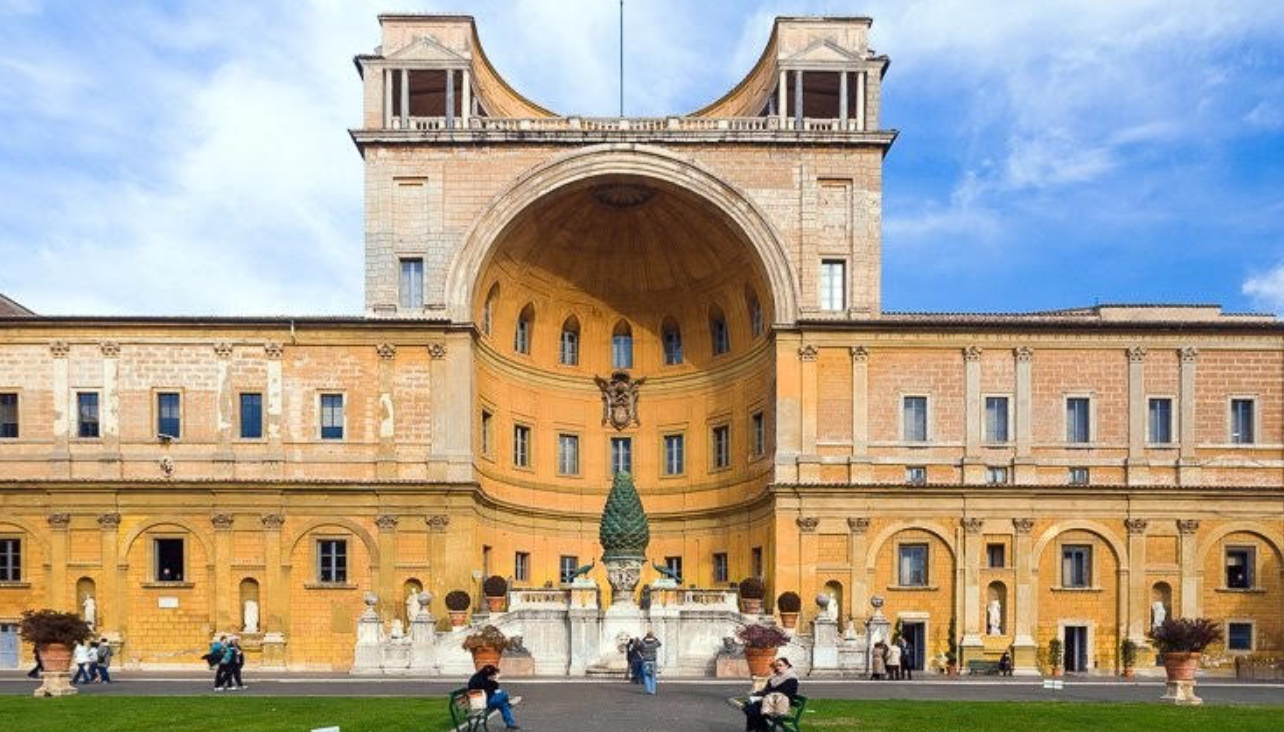 Pineal Kirtel
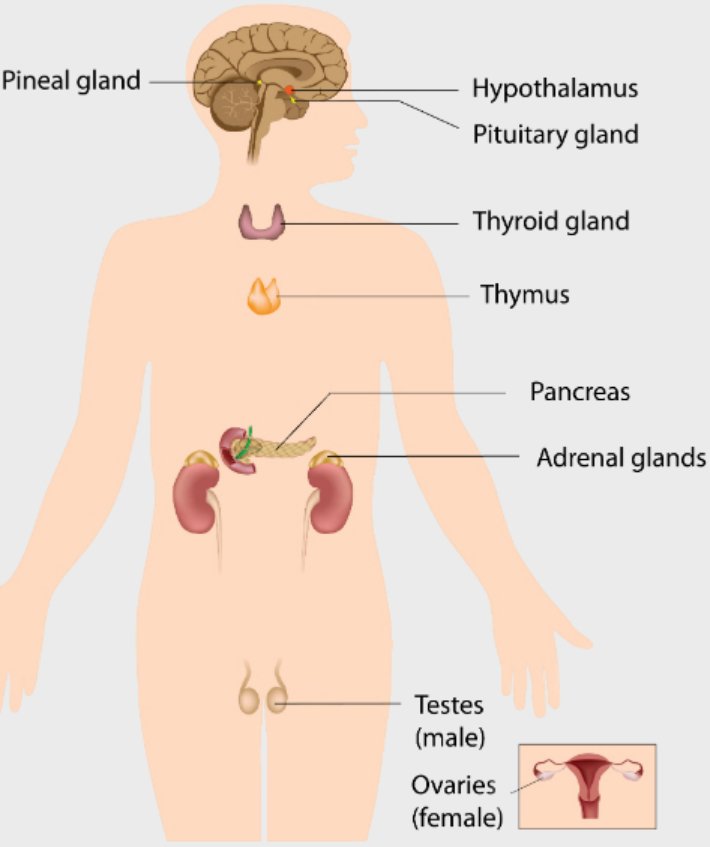 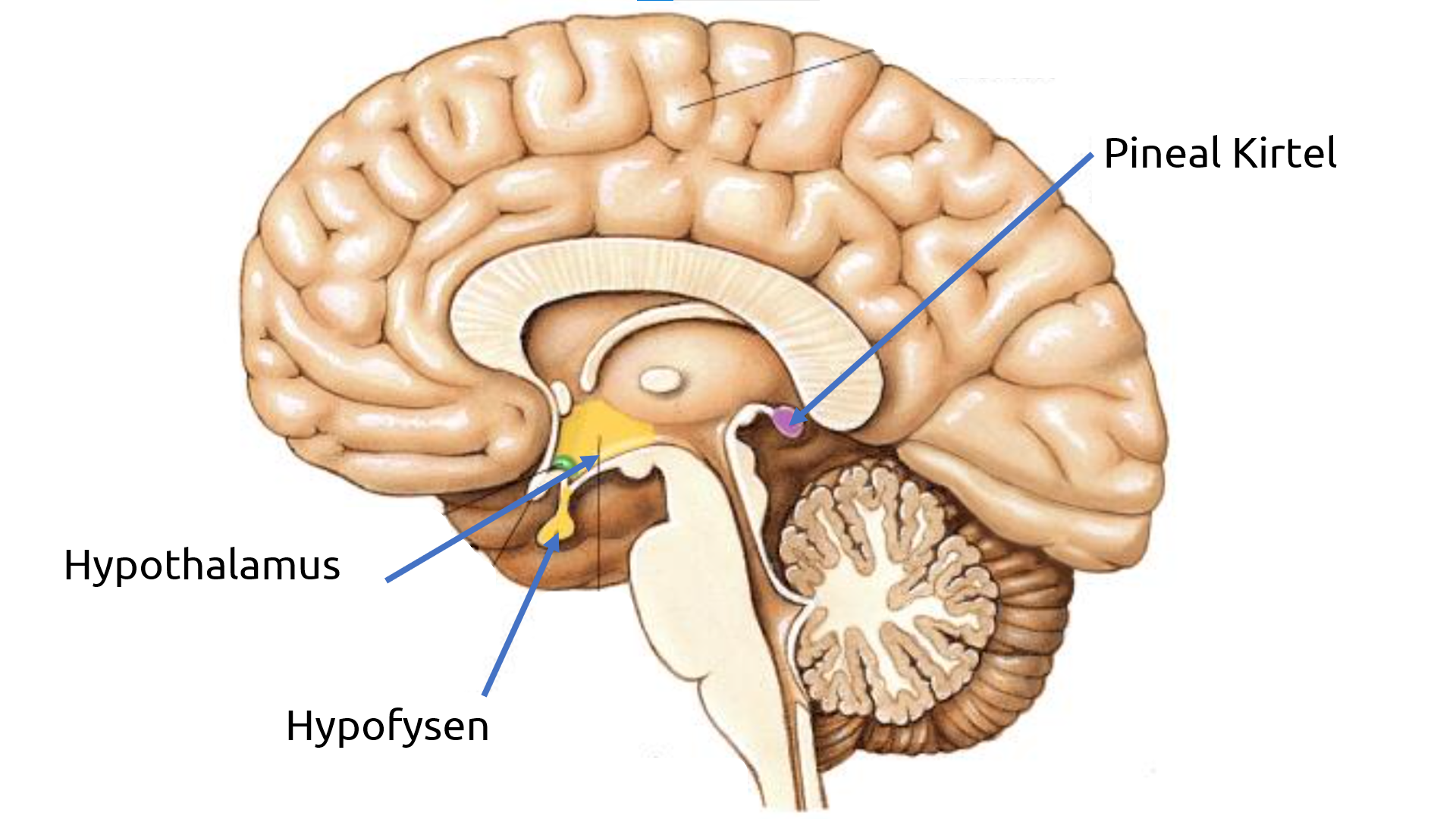 Pineal Kirtel
Hypothalamus
Hypofysen
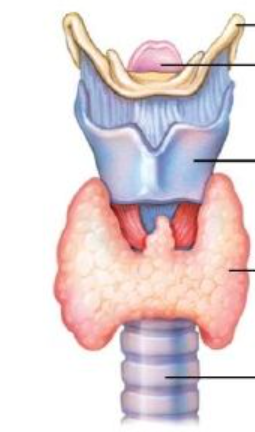 Skjoldbruskkirtlen
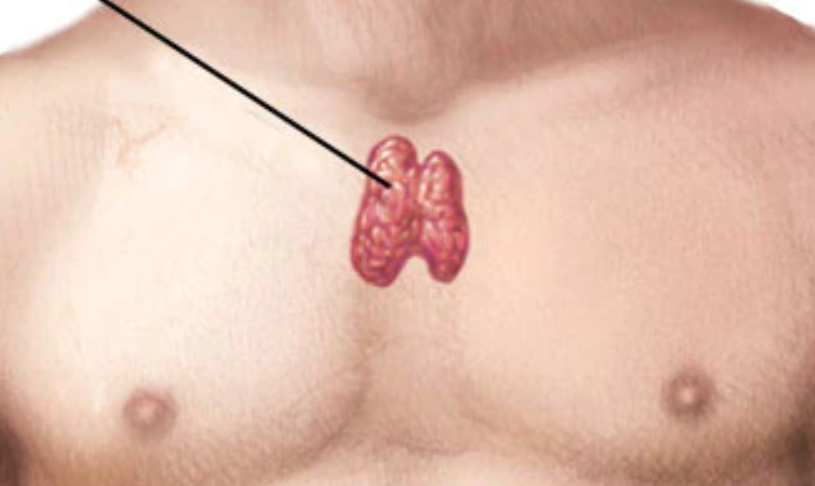 Thymus
Bugspyt
Binyre
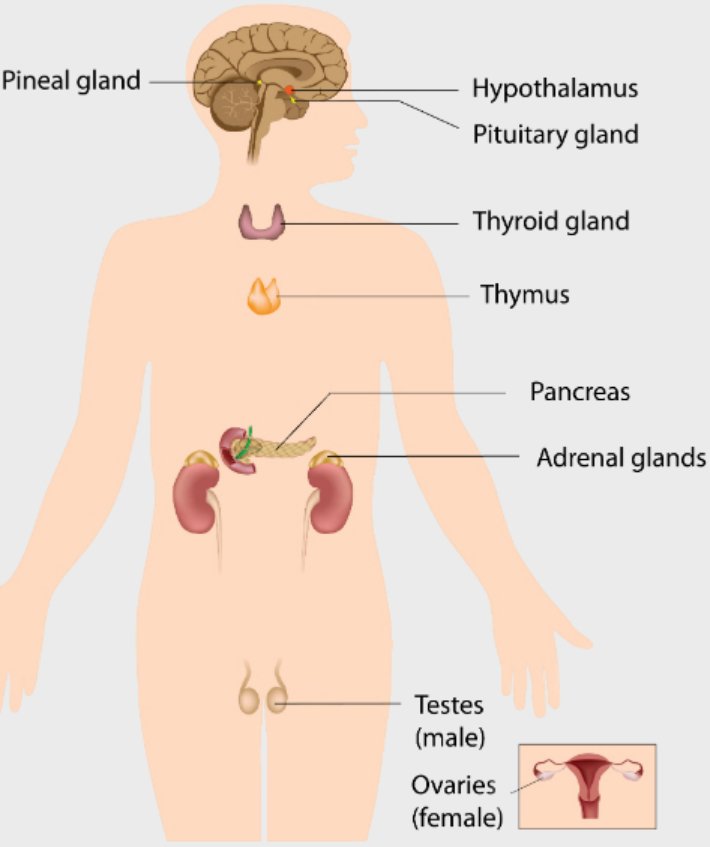 Æggestok
Testikler
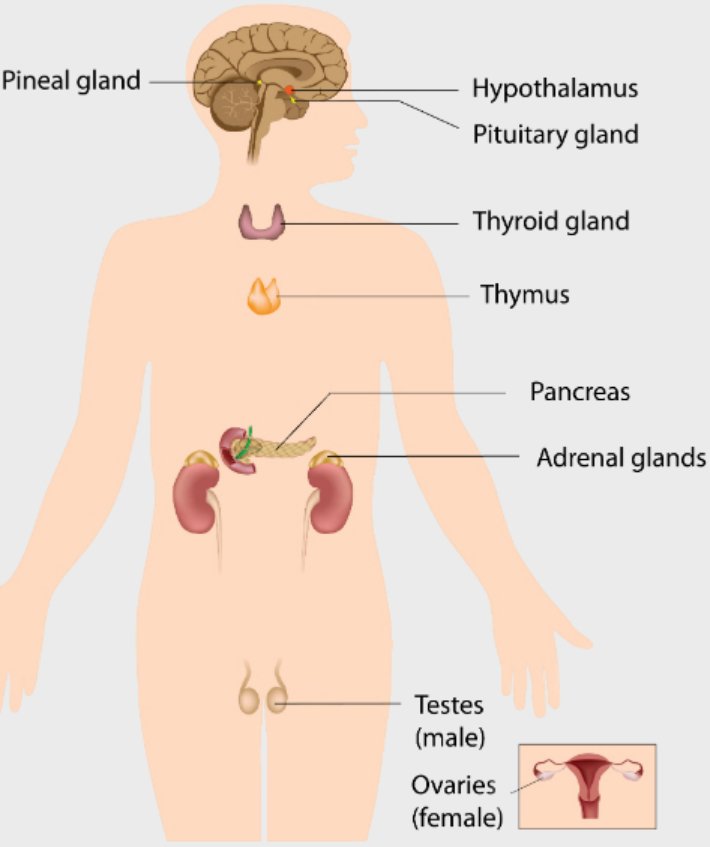 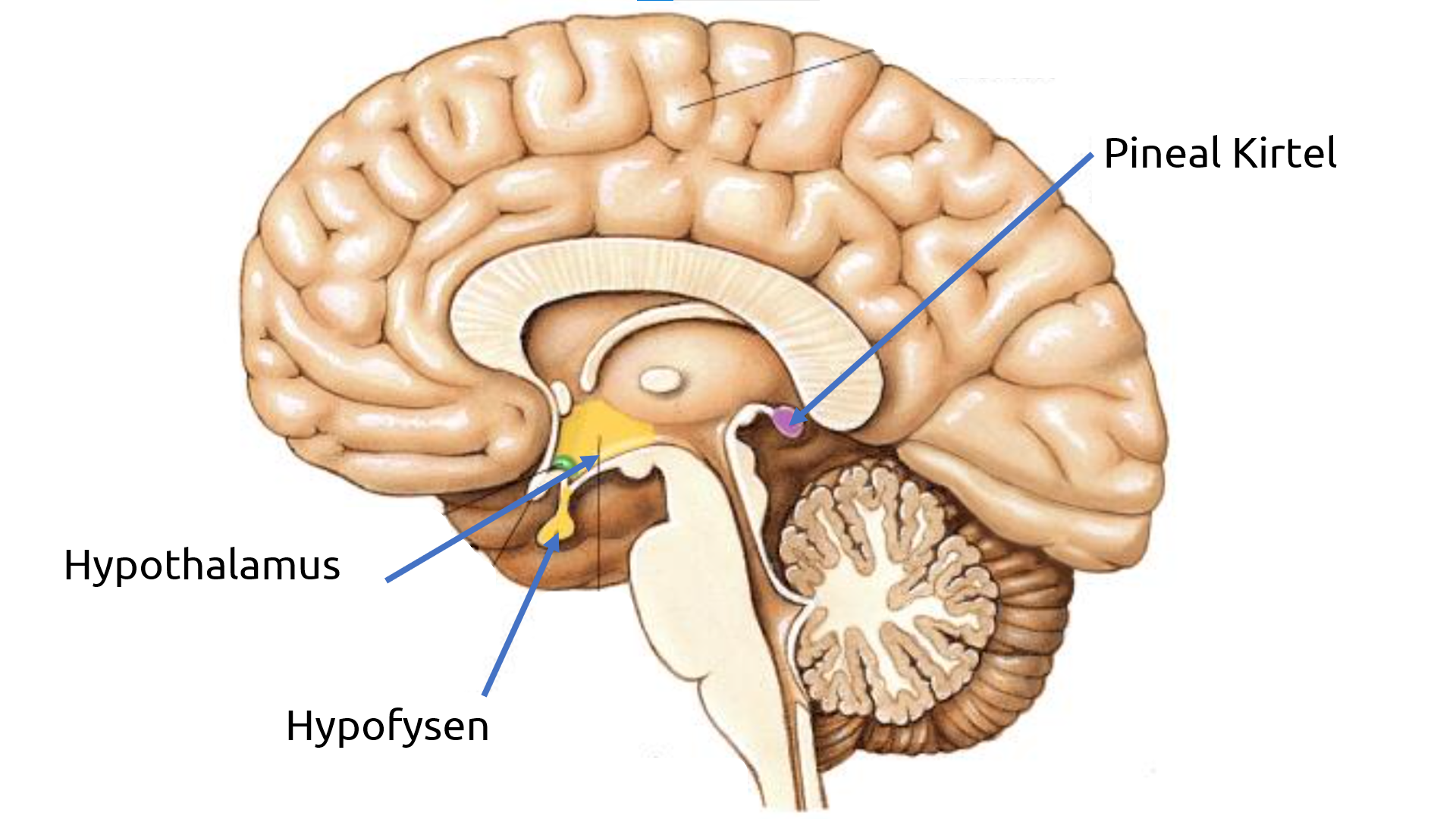 Hypothalamus
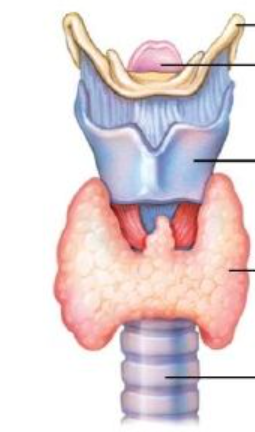 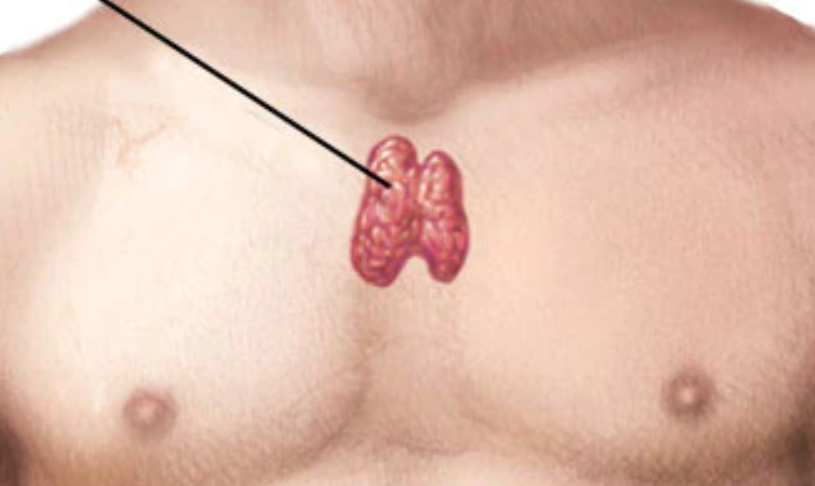 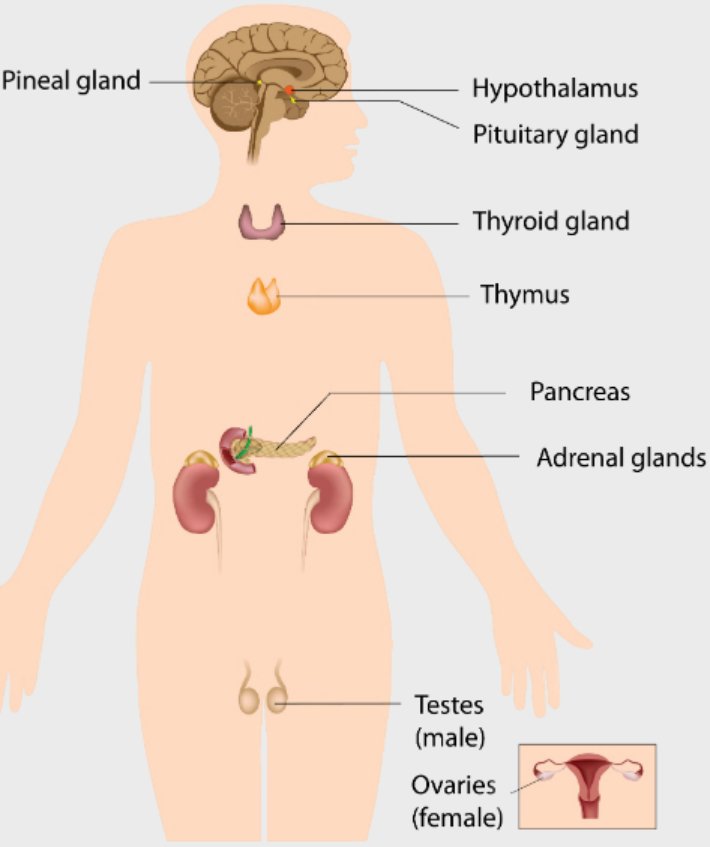 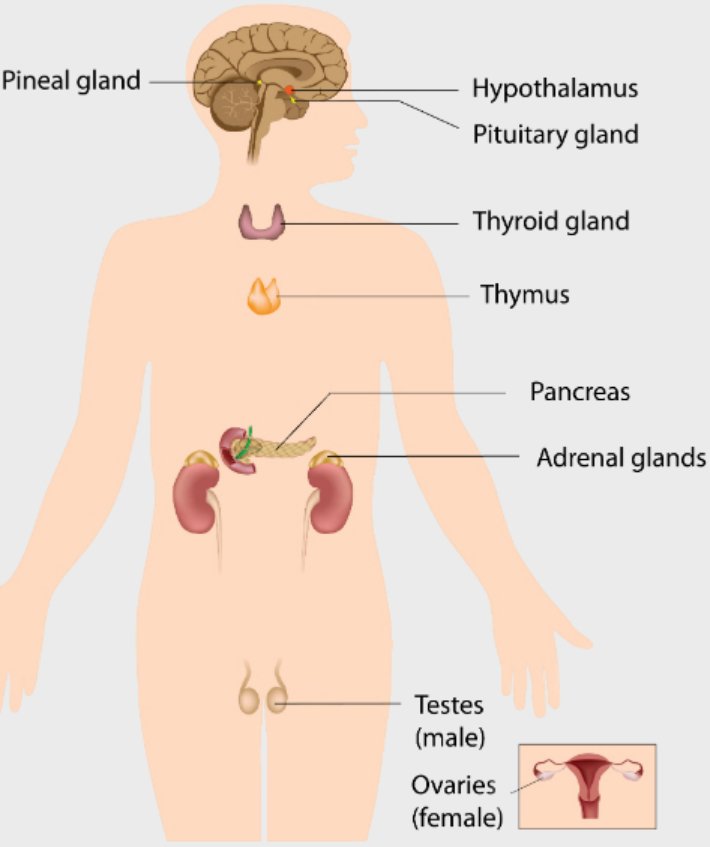 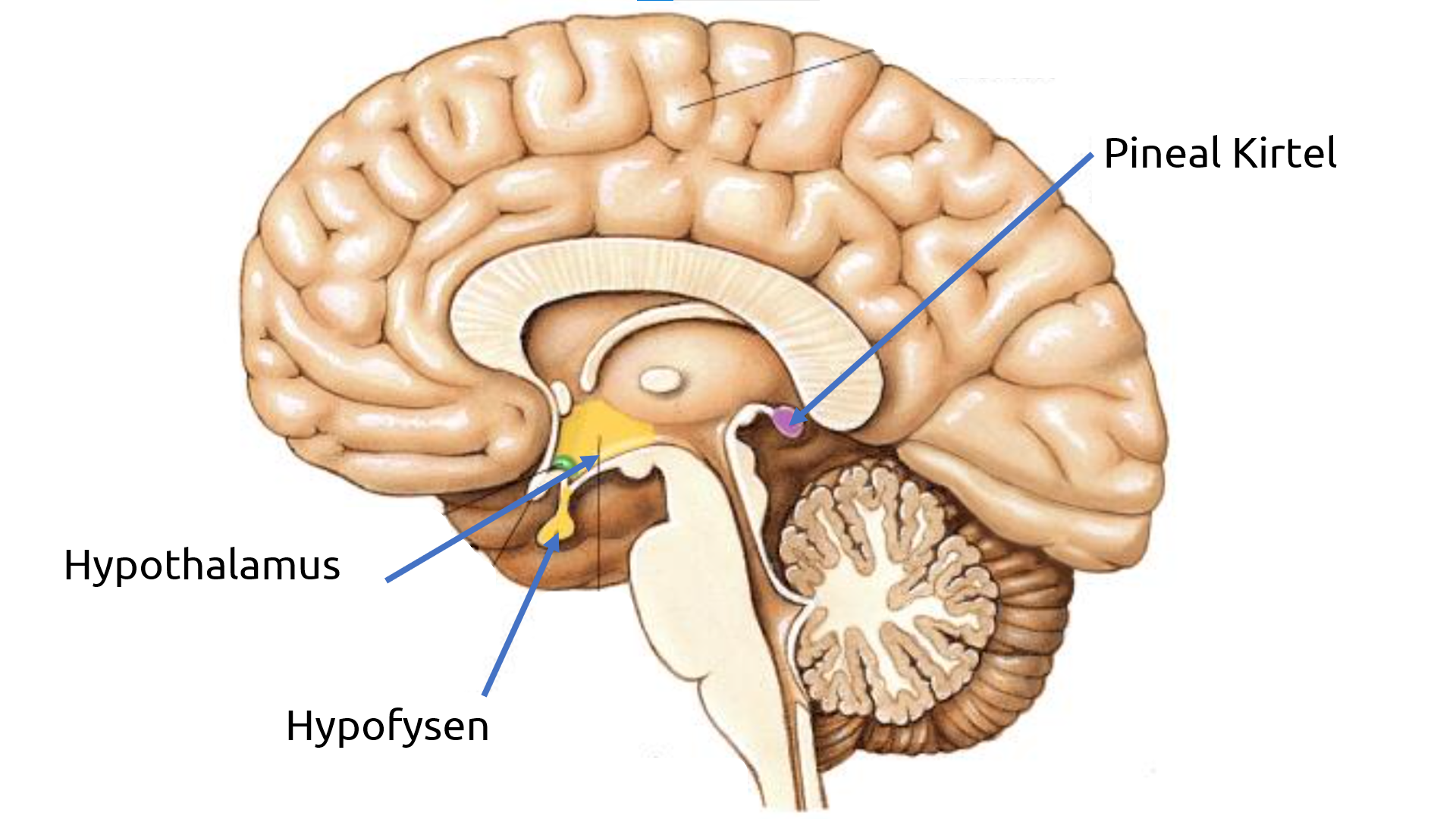 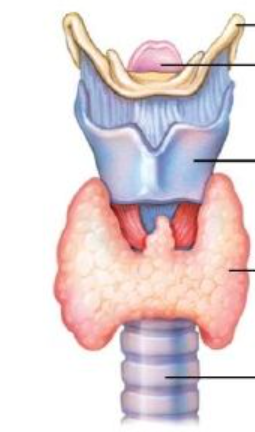 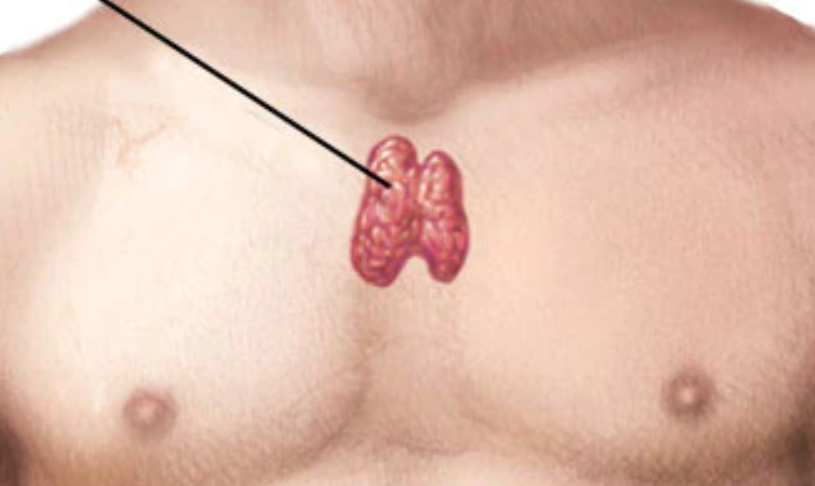 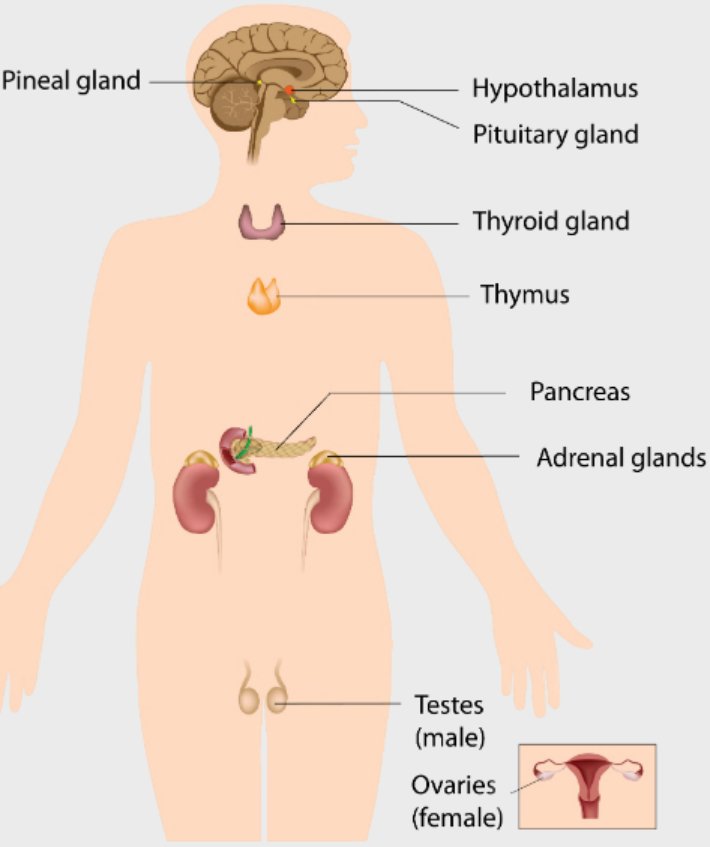 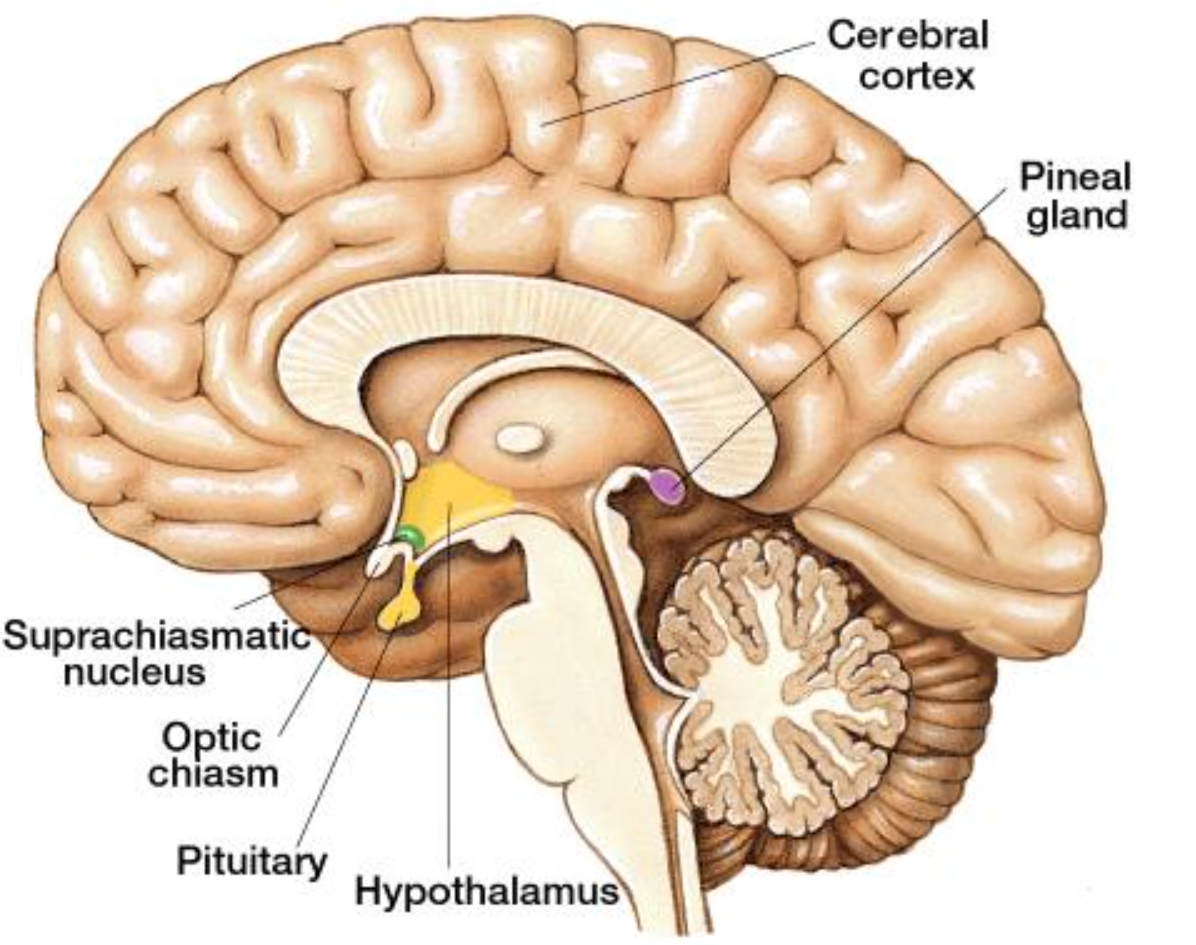 Pineal Kirtel
Hypothalamus
Hypofysen
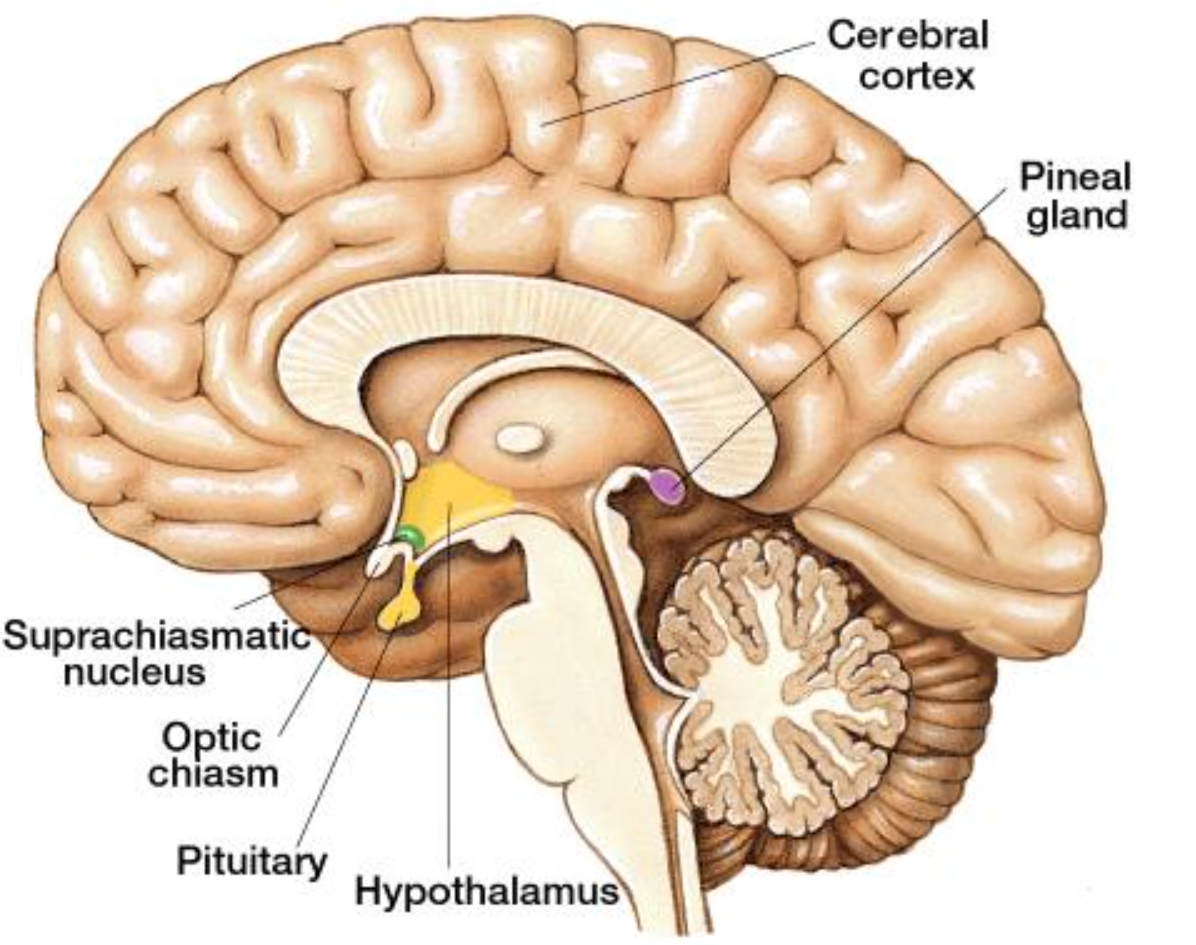 Pineal Kirtel
Hypothalamus
Hypofysen
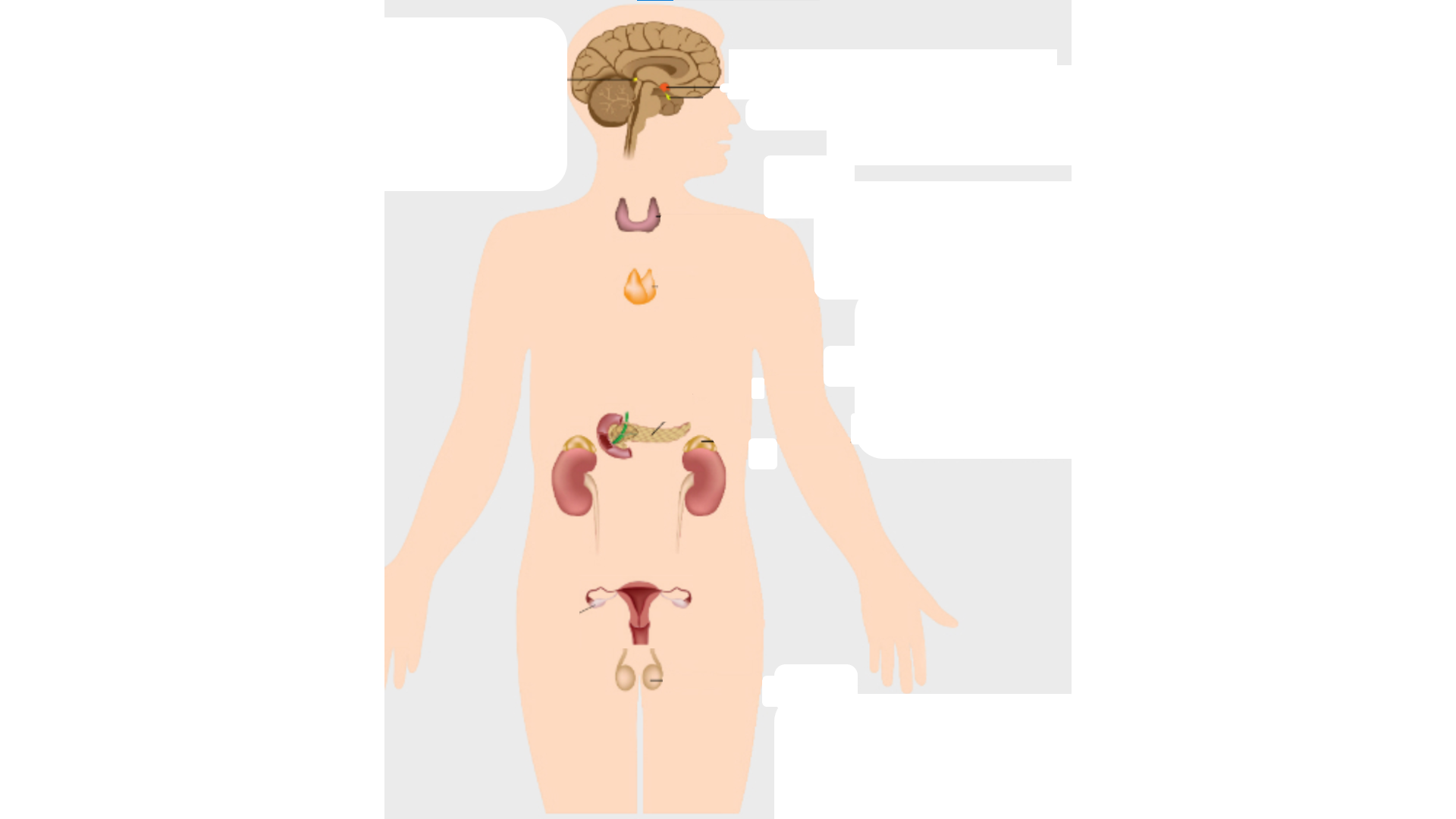 Pineal kirtlen
Funktion
Døgnrytme/Søvnkvalitet
Aktivering af puberteten
Cellernes livslængde


Melatonin - Søvn
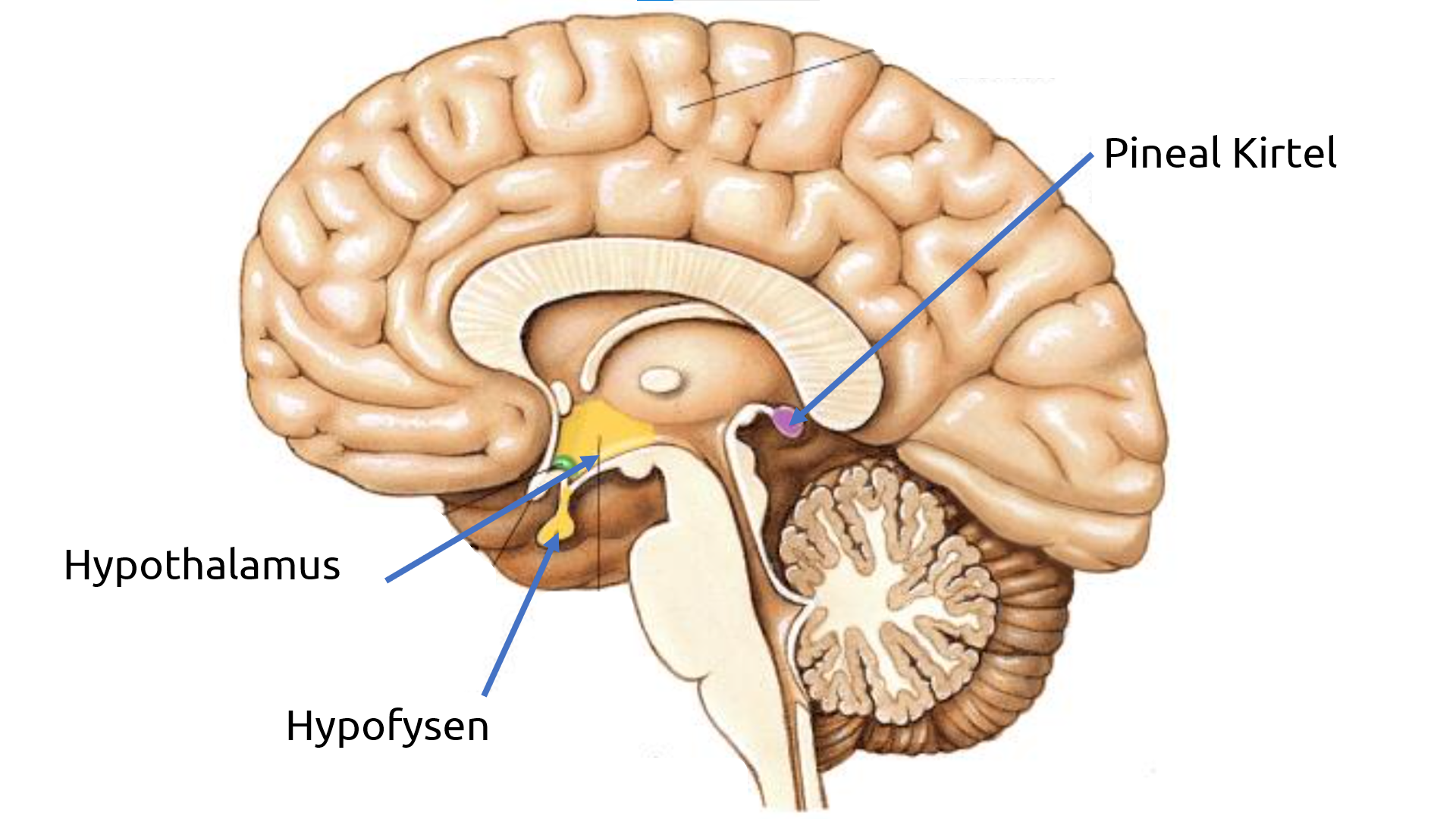